CHÚA NHẬT I PHỤC SINHNL: NÀO HÃY MỪNG VUI , KLONGĐC:THÁNH VỊNH 117 , KLONGCTL: HOAN CA PS 1 , HÙNG LÂNDL: LỄ TẾHL: CHÚA ĐÃ SỐNG LẠIKL: CHÚA NAY ĐÃ PS, KLONG
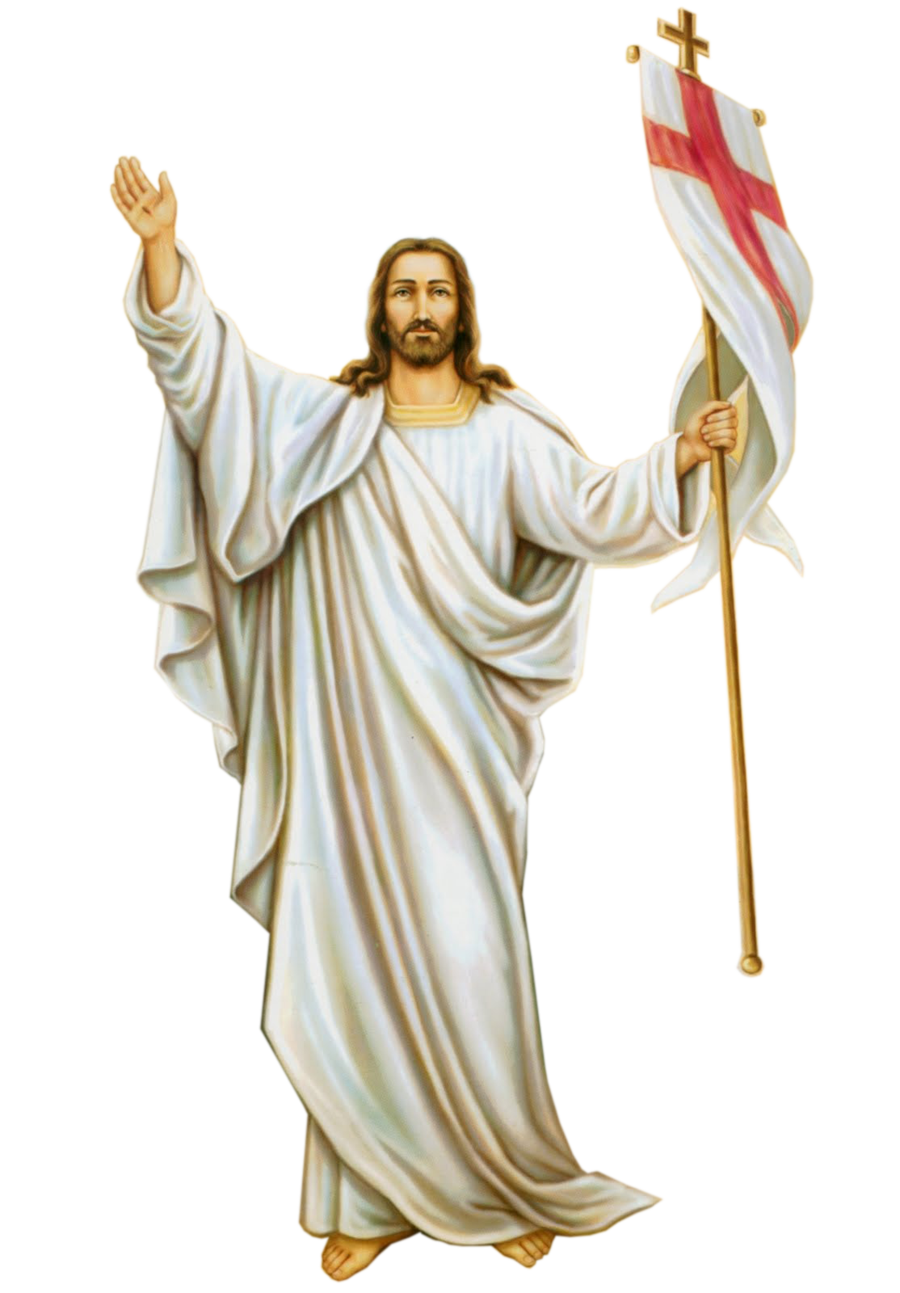 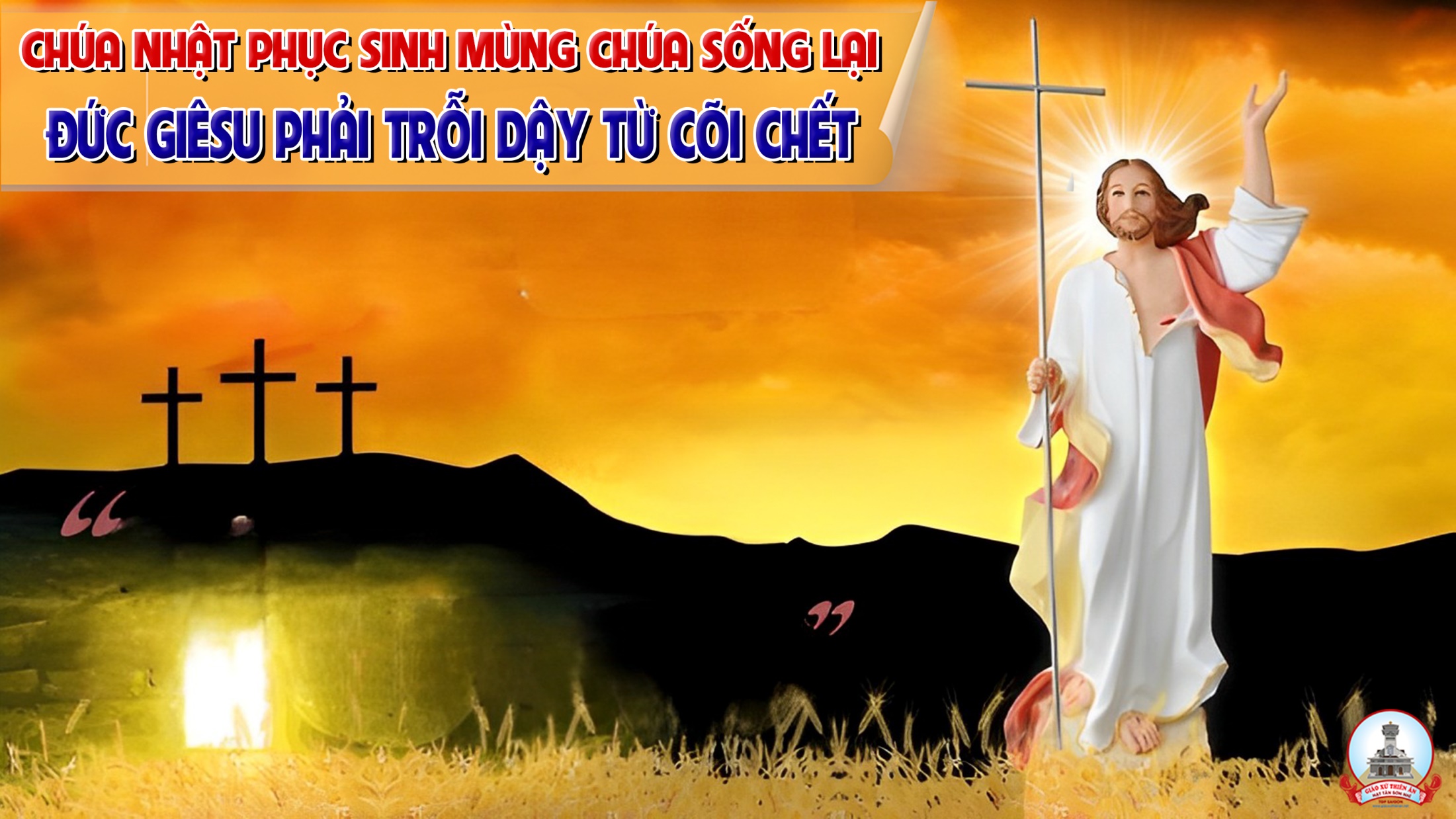 ,
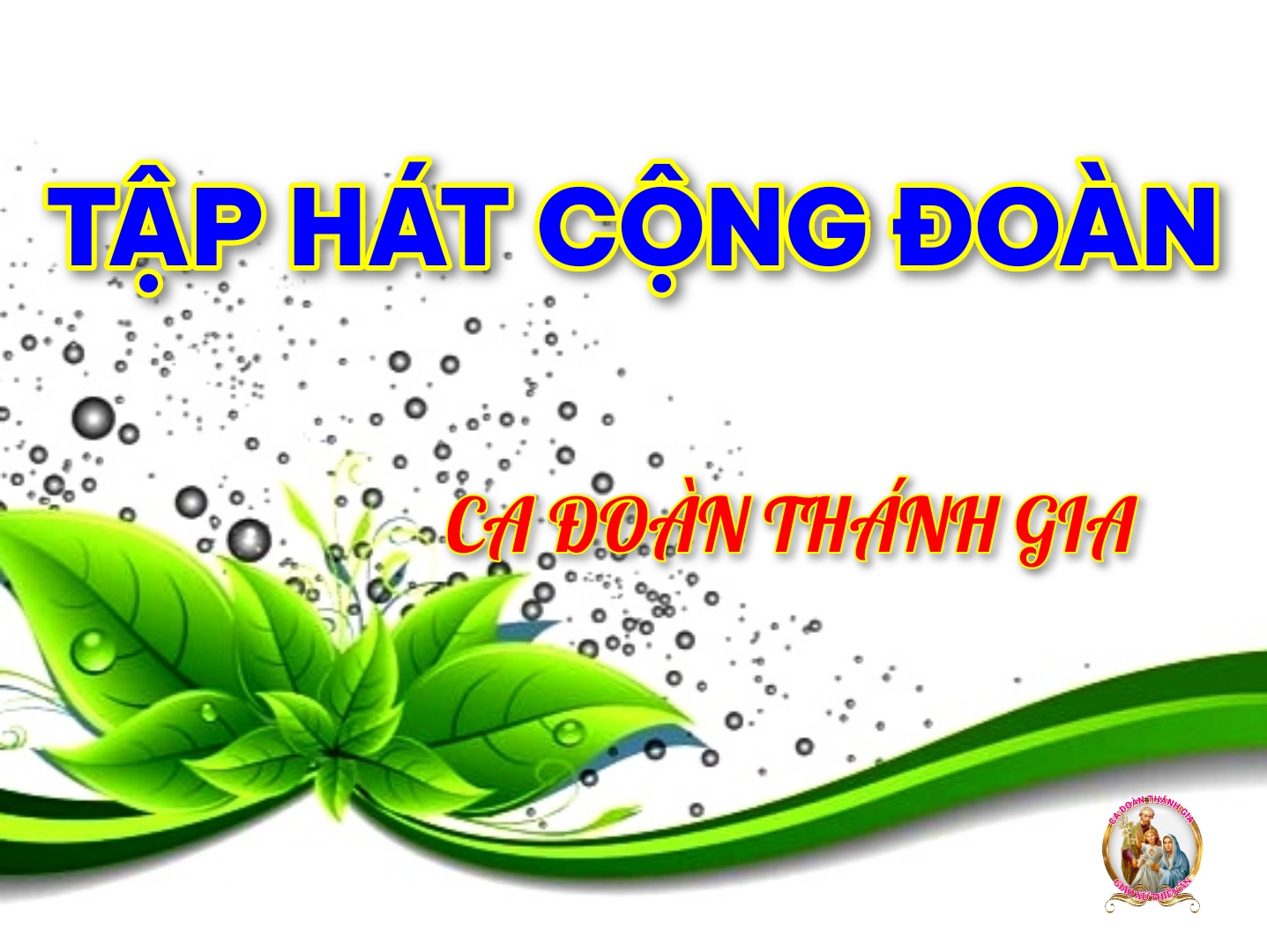 Tập Hát Cộng Đoàn
Đk: Đây là ngày Chúa đã làm ra, nào ta hãy hỉ hoan vui mừng.
Chiên Vượt Qua của chúng ta, là Đức Ki-tô. Vậy chúng ta hãy mừng lễ trong Chúa
Alleluia…Alleluia
Alleluia…Alleluia
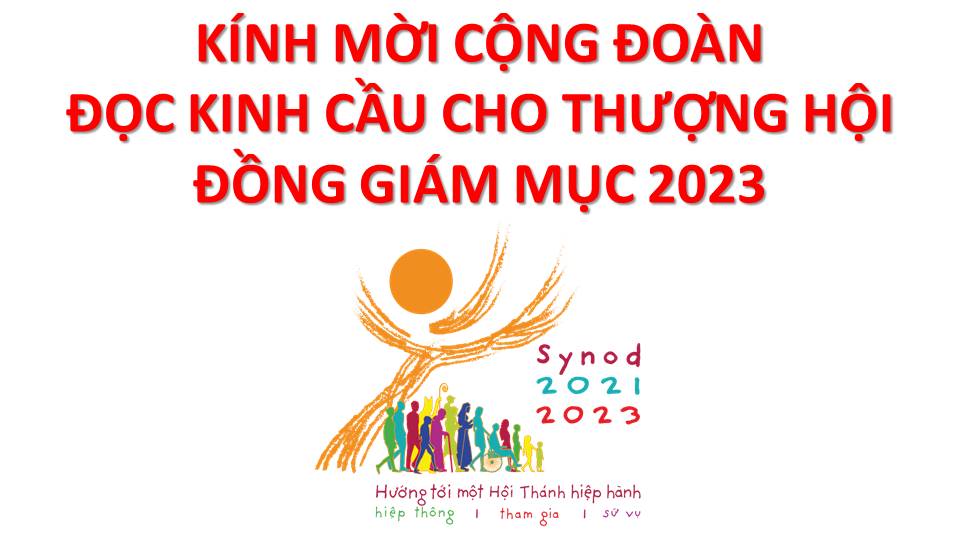 Lạy Chúa Thánh Thần là Ánh sáng Chân lý vẹn toàn,| Chúa ban những ân huệ thích hợp cho từng thời đại,| và dùng nhiều cách thế kỳ diệu để hướng dẫn Hội Thánh,|
này chúng con đang chung lời cầu nguyện cho các Giám mục,| và những người tham dự Thượng Hội đồng Giám mục thế giới.|
Xin Chúa làm nên cuộc Hiện Xuống mới trong đời sống Hội Thánh,| xin tuôn tràn trên các Mục tử ơn khôn ngoan và thông hiểu,| gìn giữ các ngài luôn hiệp thông với nhau trong Chúa, |
để các ngài cùng nhau tìm hiểu những điều đẹp ý Chúa,| và hướng dẫn đoàn Dân Chúa thực thi những điều Chúa truyền dạy.| Các giáo phận Việt Nam chúng con,|
luôn muốn cùng chung nhịp bước với Hội Thánh hoàn vũ,| xin cho chúng con biết đồng cảm với nỗi thao thức của các Mục tử trên toàn thế giới,| ngày càng ý thức hơn về tình hiệp thông,
thái độ tham gia và lòng nhiệt thành trong sứ vụ của Hội Thánh,| Nhờ lời chuyển cầu của Đức Trinh Nữ Maria,| Nữ Vương các Tông đồ và là Mẹ của Hội Thánh,|
Chúng con dâng lời khẩn cầu lên Chúa,| là đấng hoạt động mọi nơi mọi thời,| trong sự hiệp thông với Chúa Cha và Chúa Con,| luôn mãi mãi đến muôn đời. Amen.
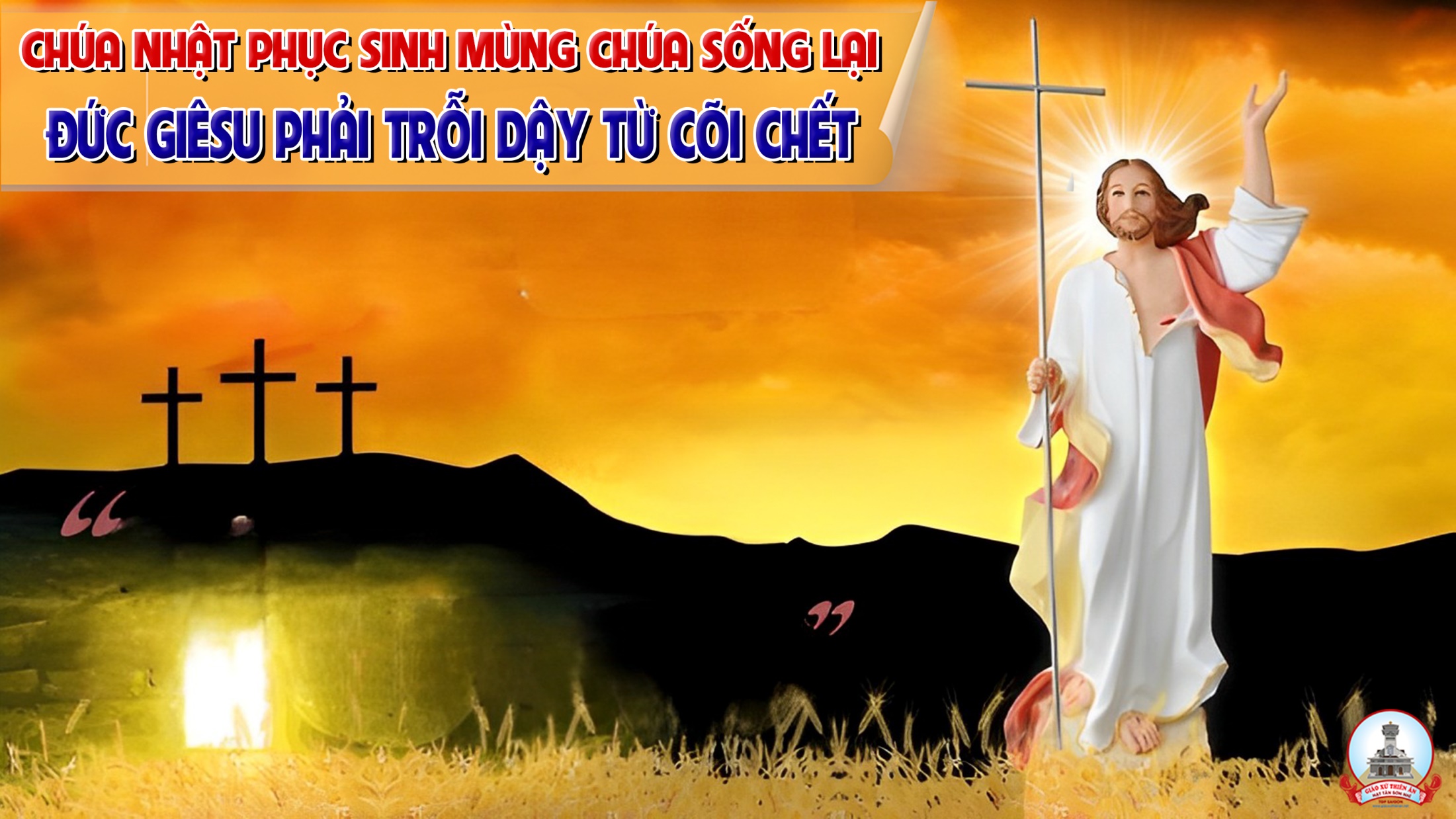 ,
Ca nhập lễ 

Nào Hãy Mừng Vui
St:  Lm. Kim Long
ĐK. Nào ta hãy mừng vui, Chúa chiến thắng tử thần rồi, nguồn sống mới chiếu sáng tuyệt vời. Al-lê-lu-ia.
** Nào ta hãy mừng vui, Chúa đã sống lại rạng ngời và Máu Thánh xóa hết tội đời, Al-lê-lu-ia.
Tk1. Thánh giá Chúa vươn cao dâng lễ hy sinh, cho nhân thế muôn đời sống trong ân tình.
ĐK. Nào ta hãy mừng vui, Chúa chiến thắng tử thần rồi, nguồn sống mới chiếu sáng tuyệt vời. Al-lê-lu-ia.
** Nào ta hãy mừng vui, Chúa đã sống lại rạng ngời và Máu Thánh xóa hết tội đời, Al-lê-lu-ia.
Tk2. Sức sống đã khai nguyên trong những thương đau, ân thiêng đã khơi nguồn giữa bao khổ sầu.
ĐK. Nào ta hãy mừng vui, Chúa chiến thắng tử thần rồi, nguồn sống mới chiếu sáng tuyệt vời. Al-lê-lu-ia.
** Nào ta hãy mừng vui, Chúa đã sống lại rạng ngời và Máu Thánh xóa hết tội đời, Al-lê-lu-ia.
Tk3. Vác thánh giá trung kiên theo Chúa nơi nơi, mai đây sẽ chung phần phúc vinh trên trời.
ĐK. Nào ta hãy mừng vui, Chúa chiến thắng tử thần rồi, nguồn sống mới chiếu sáng tuyệt vời. Al-lê-lu-ia.
** Nào ta hãy mừng vui, Chúa đã sống lại rạng ngời và Máu Thánh xóa hết tội đời, Al-lê-lu-ia.
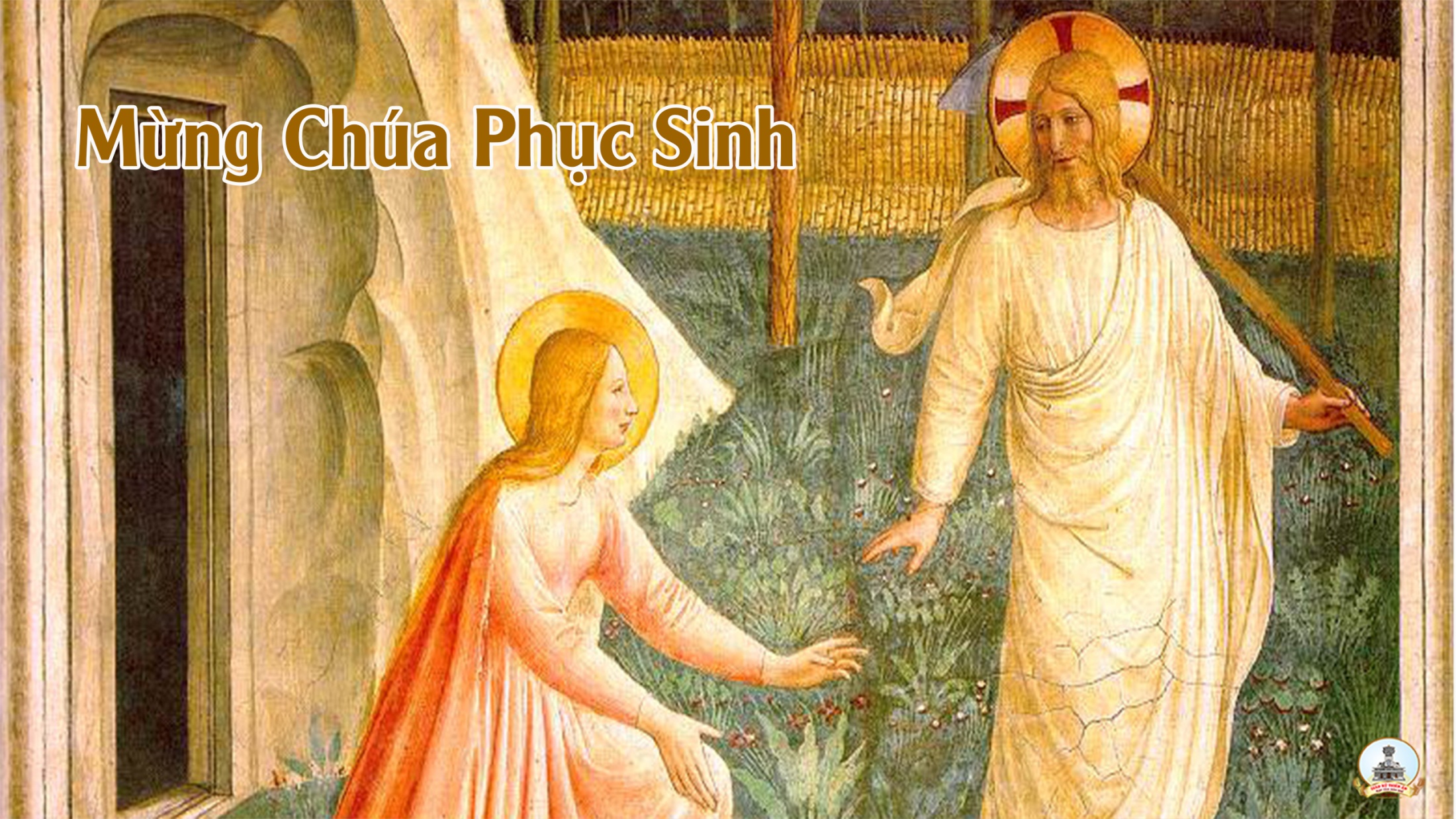 Nghi Thức Rảy Nước Thánh

Tôi Đã Thấy Nước
St: Gm. Nguyễn Văn Hòa
Tôi đã thấy nước từ bên phải Đền Thờ chảy ra.         Al-le-lu-ia. Và nước ấy chảy đến những ai, thì tất cả được cứu rỗi và reo lên:  Al-le-lu-ia. Al-le-lu-ia.
Hãy ca tụng Chúa, vì Người nhân lành, vì lượng từ bi của Người tồn tại muôn đời.
Sáng danh Đức Chúa Cha, và Đức Chúa Con, và Đức Chúa Thánh Thần, như đã có trước vô cùng và bây giờ và hằng có, và đời đời chẳng cùng.   Amen.
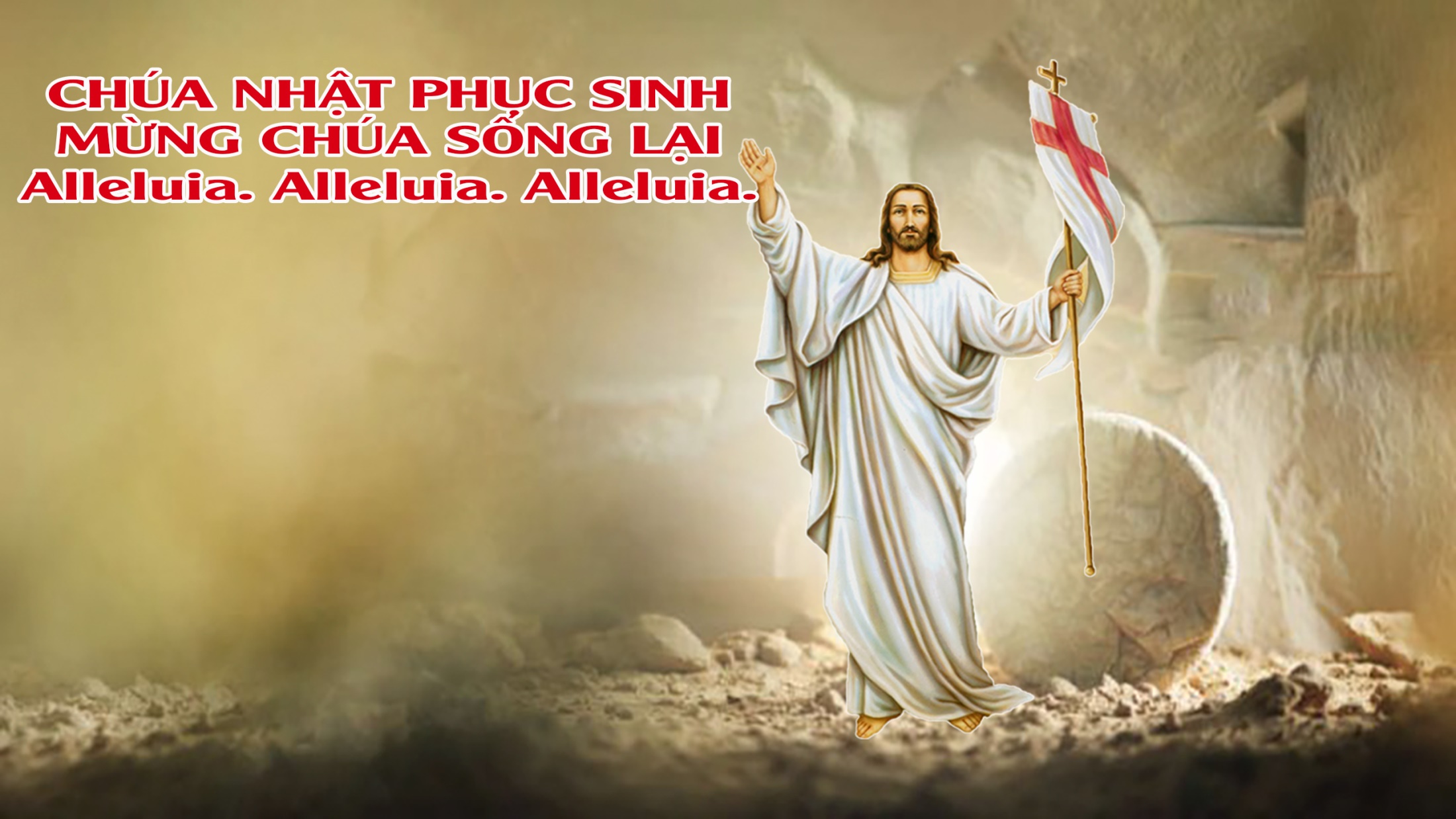 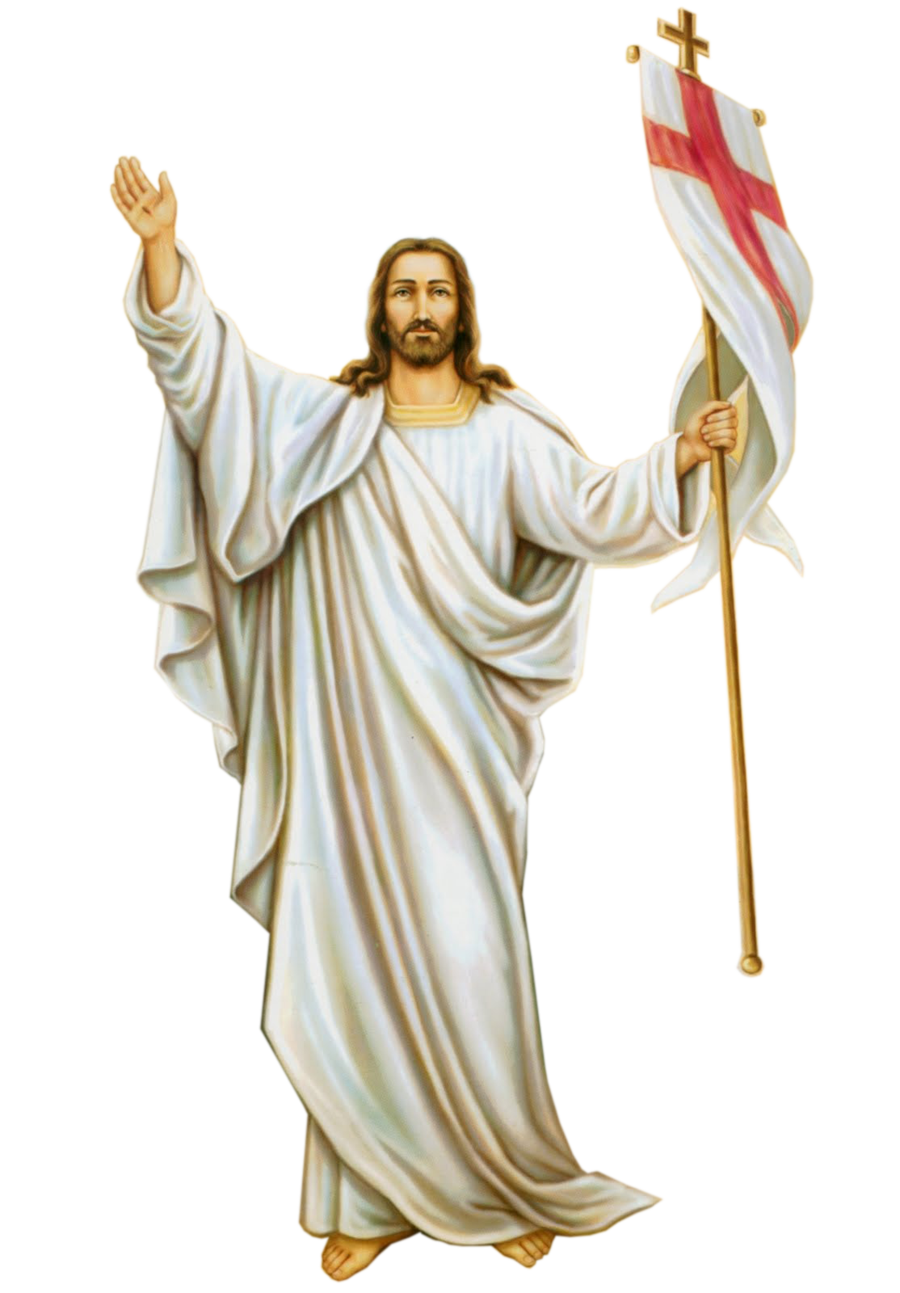 KINH VINH DANHCa Lên Đi 2St: Lm. Kim Long
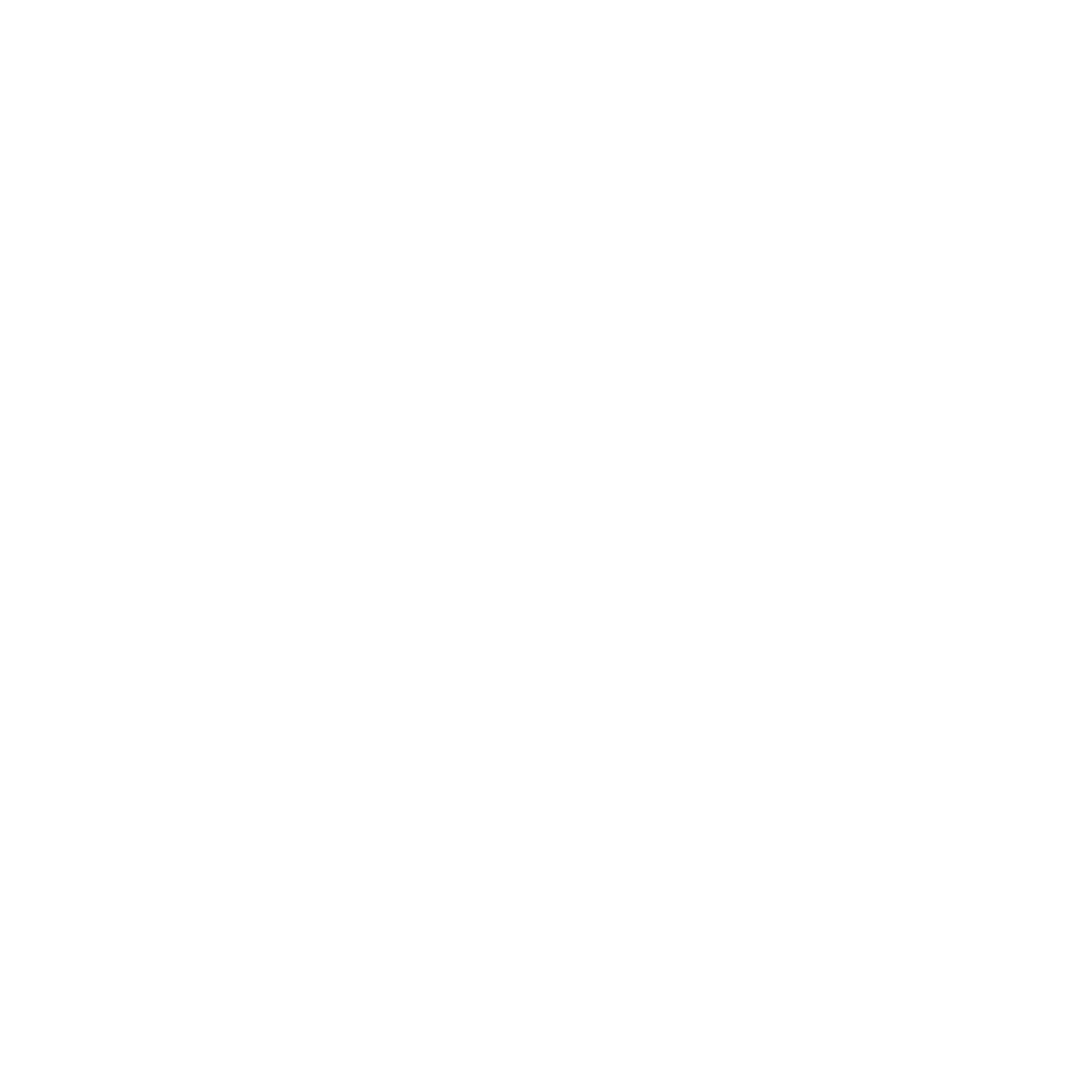 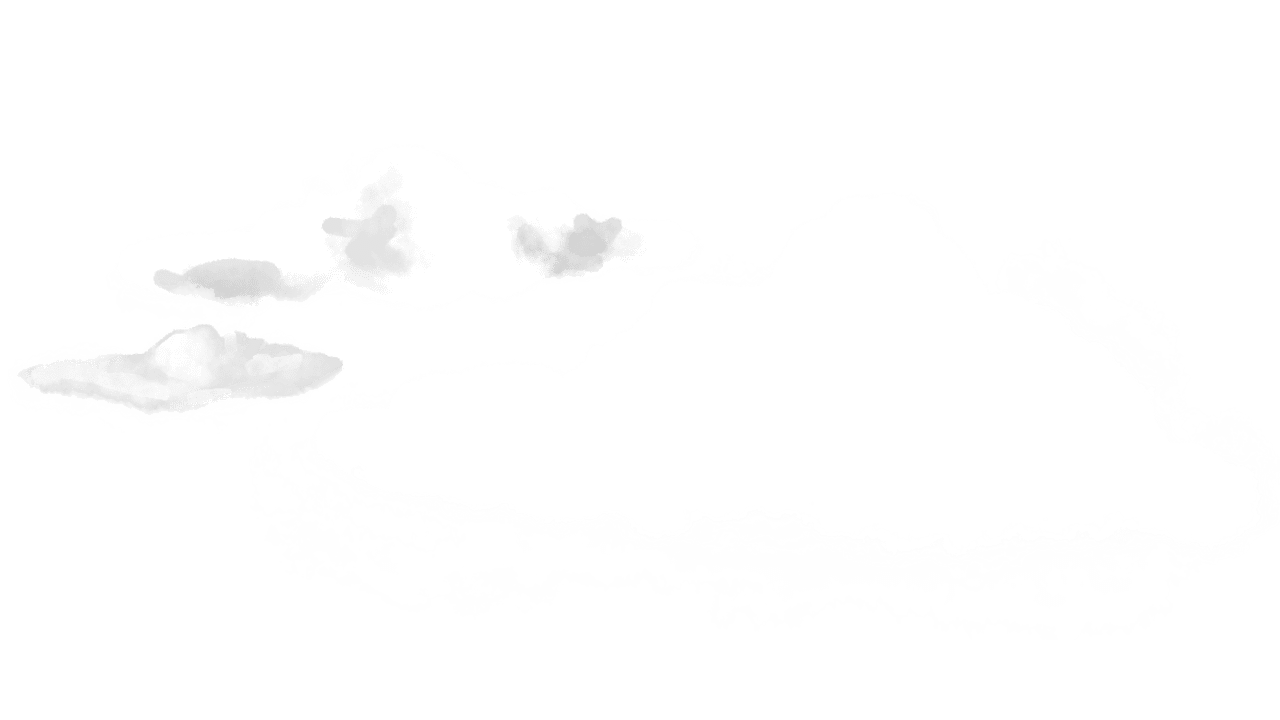 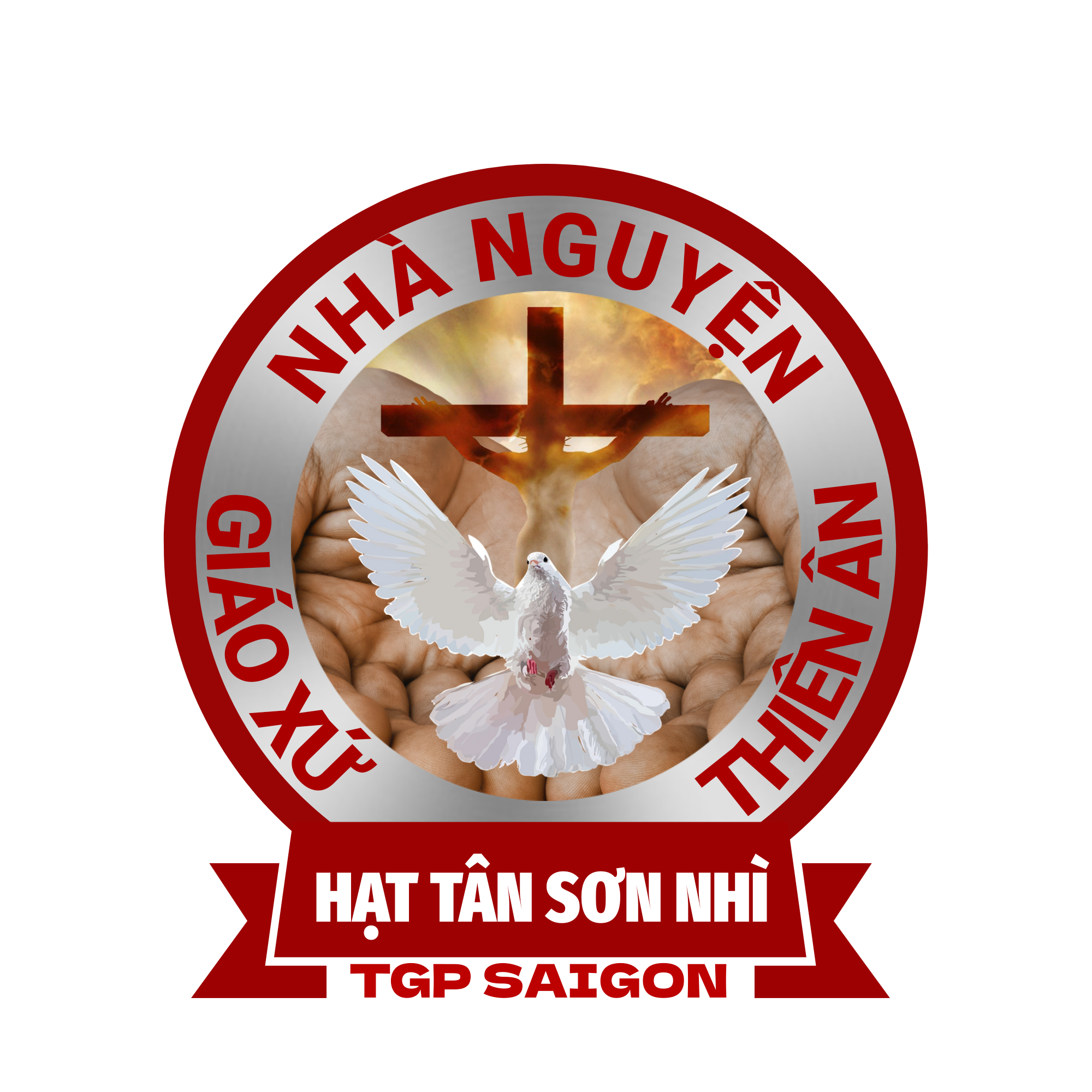 Ca Đoàn Thánh Gia
Chủ tế:
Vinh danh Thiên Chúa trên các tầng trời.
A+B. Và bình an dưới thế, bình an dưới thế cho người thiện tâm.
A. Chúng con ca ngợi Chúa.
B. Chúng con chúc tụng Chúa.
A. Chúng con thờ lạy Chúa.
B. Chúng con tôn vinh Chúa.
A. Chúng con cảm tạ Chúa vì vinh quang cao cả Chúa.
B. Lạy Chúa là Thiên Chúa, là Vua trên trời, là Chúa Cha toàn năng.
A. Lạy Con Một Thiên Chúa, Chúa Giê-su Ki-tô.
B. Lạy Chúa là Thiên Chúa, là Chiên Thiên Chúa, là Con Đức Chúa Cha.
A. Chúa xóa tội trần gian.
B. xin thương, xin thương, xin thương xót chúng con.
A. Chúa xóa tội trần gian
B. Xin nhận lời chúng con cầu khẩn.
A. Chúa ngự bên hữu Đức Chúa ChaB. xin thương, xin thương, xin thương xót chúng con.
A+B. Vì lạy Chúa Giê-su Ki-tô
Chỉ có Chúa là Đấng Thánh, chỉ có Chúa là Chúa, chỉ có Chúa là Đấng Tối Cao.
*** Cùng Đức Chúa Thánh Thần trong vinh quang Đức Chúa Cha.  A-men   A-men.
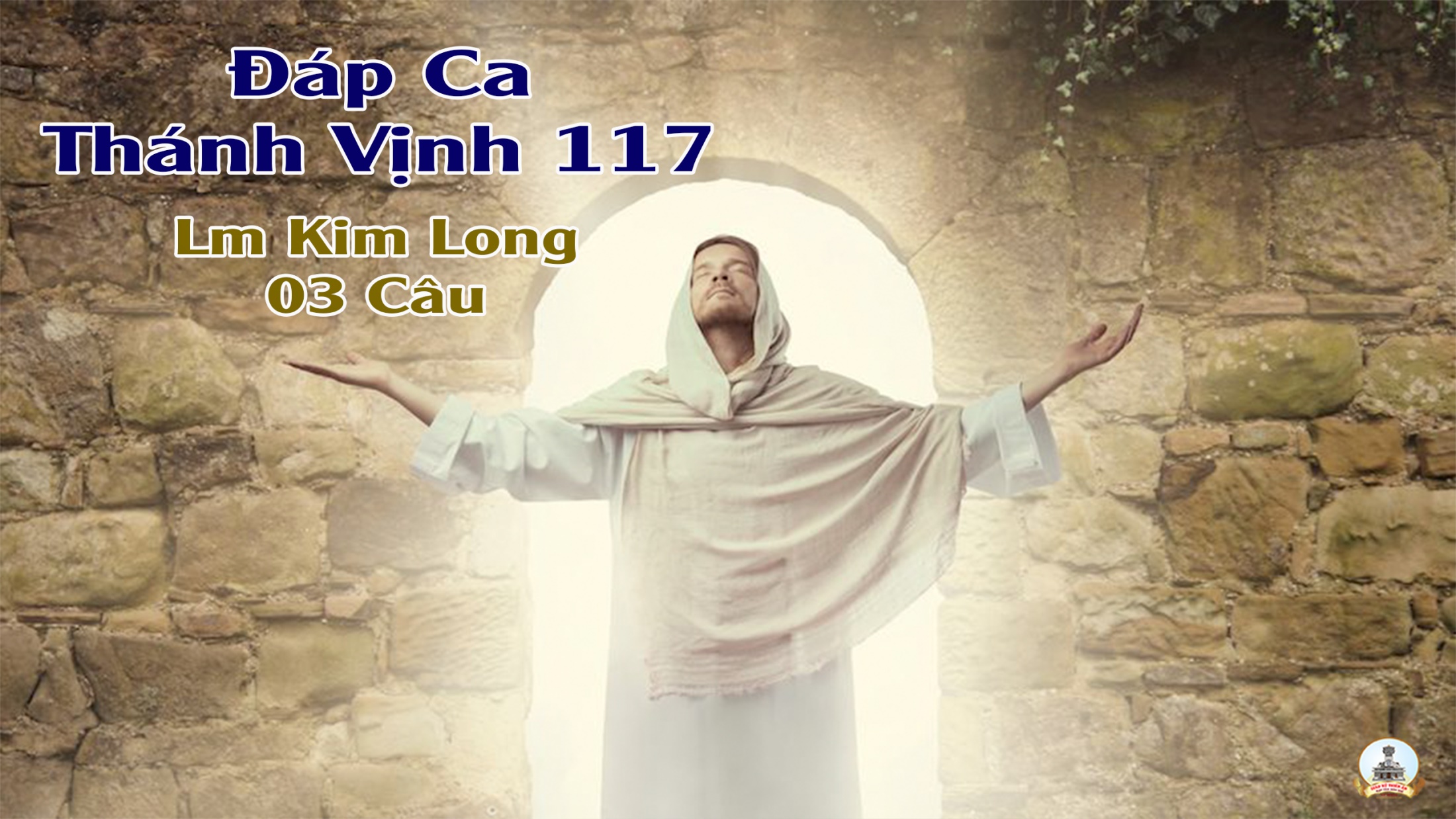 Đk: Đây là ngày Chúa đã làm ra, nào ta hãy hỉ hoan vui mừng.
Tk1: Chúc tụng Chúa vì Ngài nhân từ, ngàn đời Chúa vẫn trọn tình thương.
** Is-ra-el hãy nói lên rằng, ngàn đời Chúa vẫn trọn tình thương.
Đk: Đây là ngày Chúa đã làm ra, nào ta hãy hỉ hoan vui mừng.
Tk2: Cánh tay Chúa vận dụng uy lực, kìa là cánh hữu Ngài vùng cao,
** Thoát vong thân và sống loan truyền sự nghiệp Chúa trót cả đời tôi.
Đk: Đây là ngày Chúa đã làm ra, nào ta hãy hỉ hoan vui mừng.
Tk3: Đó viên đá thợ nề đã loại, lại thành đá góc tường rồi đây,
** Đó chính công trình Chúa đã làm kỳ diệu trước mắt mọi phạm nhân.
Đk: Đây là ngày Chúa đã làm ra, nào ta hãy hỉ hoan vui mừng.
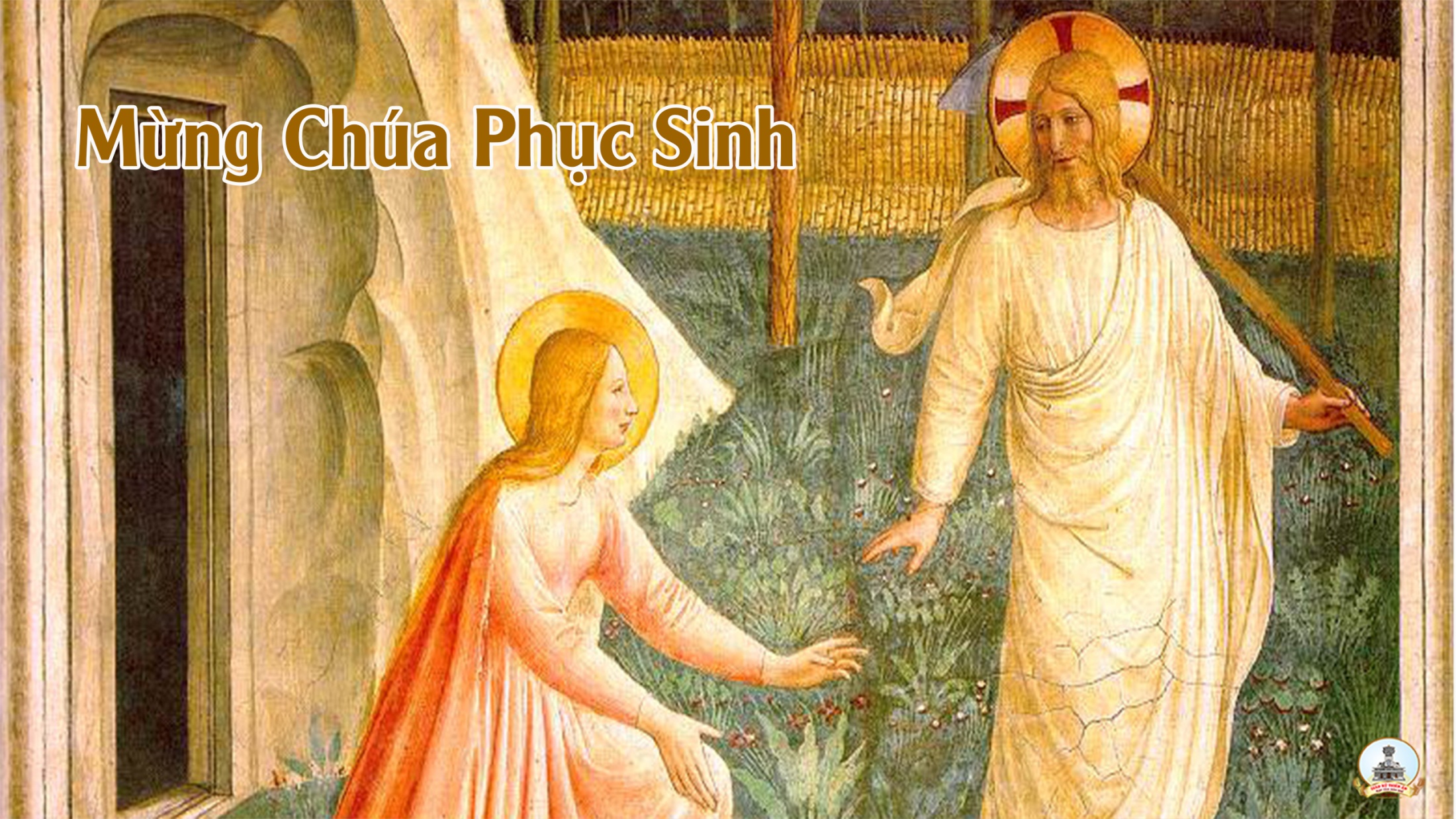 Ca tiếp liênHOAN CA PHỤC SINHSt: Hùng Lân
ĐK1. Bà Ma-ri-a ơi trên đường bà thấy những gì, trên đường bà thấy những gì, xin kể cho chúng tôi nghe, xin kể cho chúng tôi nghe.
Tk1. Tôi là tôi đã thấy nấm mồ của Đức Ki-tô, Người đã sống lại và đã ra khỏi mồ, Người đang là đang sống vinh quang, sống vinh quang (ĐK1)
ĐK1. Bà Ma-ri-a ơi trên đường bà thấy những gì, trên đường bà thấy những gì, xin kể cho chúng tôi nghe, xin kể cho chúng tôi nghe.
Tk2. Tôi là tôi đã thấy Chiên Con cứu chuộc đoàn chiên, Đức Ki-tô vô tội đã hòa giải tội nhân. Hòa giải tội nhân với Chúa, với Chúa là Chúa Cha (ĐK1)
ĐK1. Bà Ma-ri-a ơi trên đường bà thấy những gì, trên đường bà thấy những gì, xin kể cho chúng tôi nghe, xin kể cho chúng tôi nghe.
Tk3. Tôi là tôi đã thấy sống chết giao tranh cùng nhau, trong một cuộc đấu diệu kỳ, và tướng lãnh sự sống, đã chết tuy đã chết đi, nhưng Người đã sống lại, sống lại mà trị vì (ĐK2)
ĐK2. Ngợi khen Vua Ki-tô sống lại và ra khỏi mồ. Tin Mừng vượt qua đây rồi, phúc trường sinh đến ai ơi, phúc trường sinh đến ai ơi.
Tk4. Tôi là tôi đã thấy Thiên Thần làm chứng tỏ tường: khăn liệm và y phục Người còn nguyên trong mồ đá. Nhưng Người đã sống lại, và đi trước chư vị, đến Ga-li-lê-a, đến Ga-li-lê-a. (ĐK2)
ĐK2. Ngợi khen Vua Ki-tô sống lại và ra khỏi mồ. Tin Mừng vượt qua đây rồi, phúc trường sinh đến ai ơi, phúc trường sinh đến ai ơi.
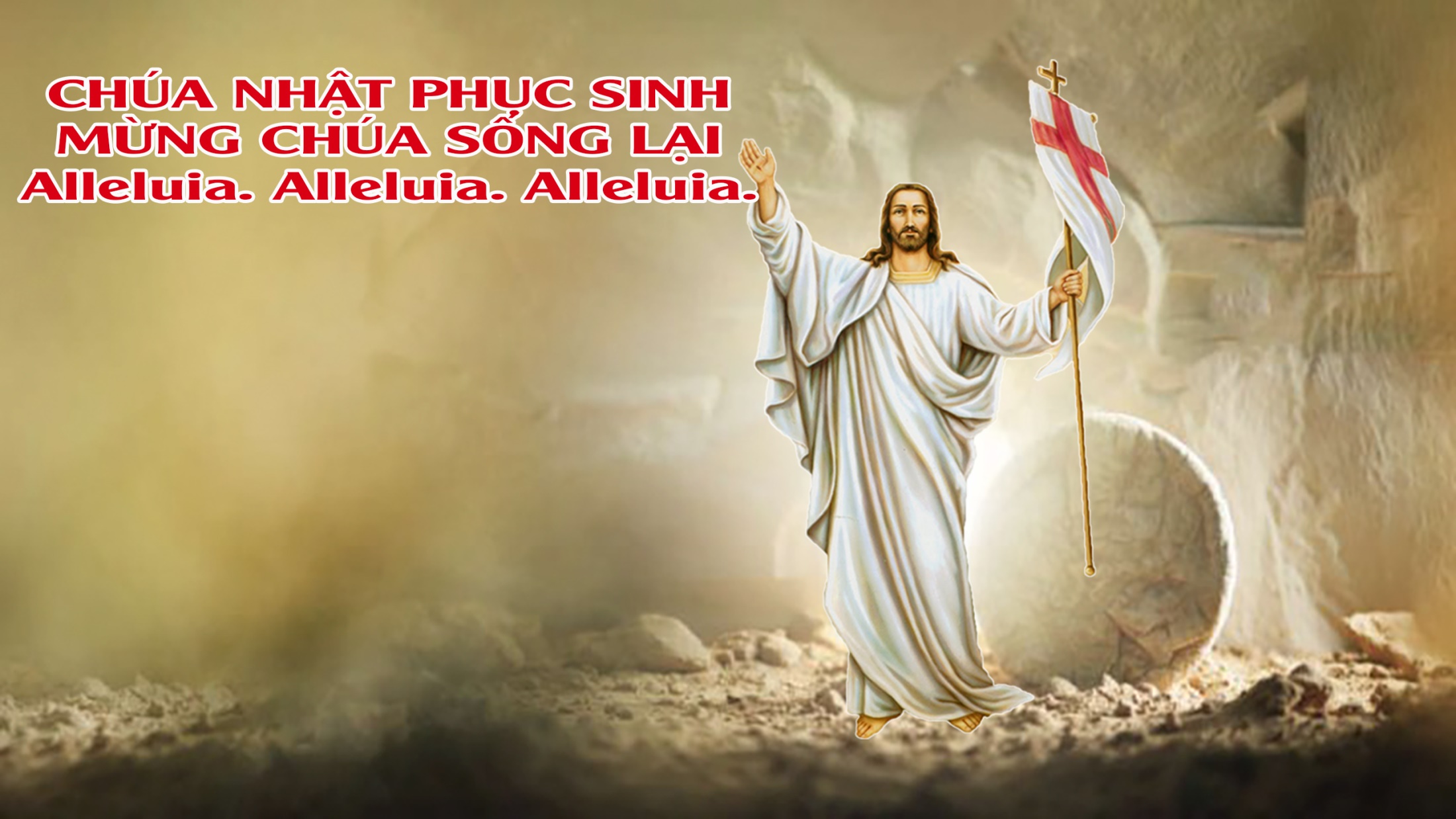 Alleluia…Alleluia
Chiên Vượt Qua của chúng ta, là Đức Ki-tô. Vậy chúng ta hãy mừng lễ trong Chúa
Alleluia…Alleluia
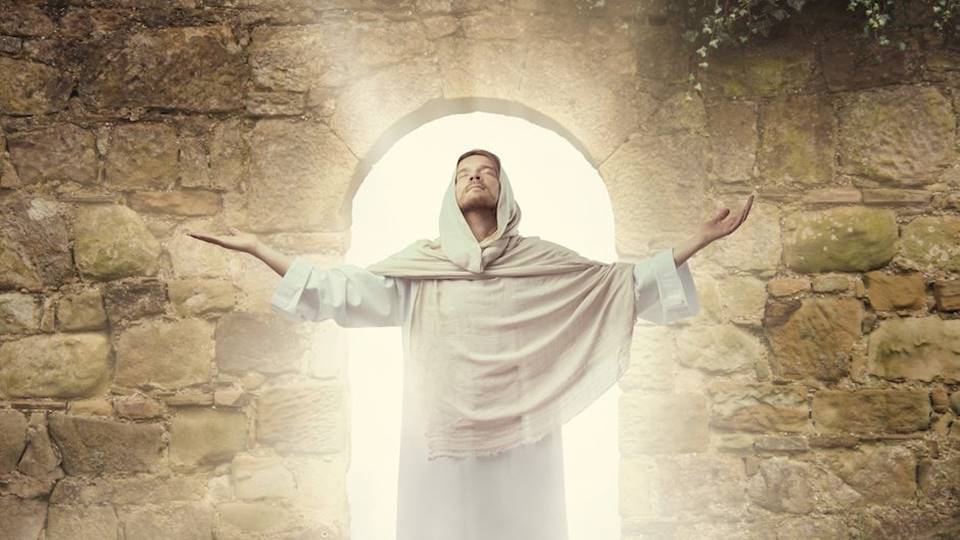 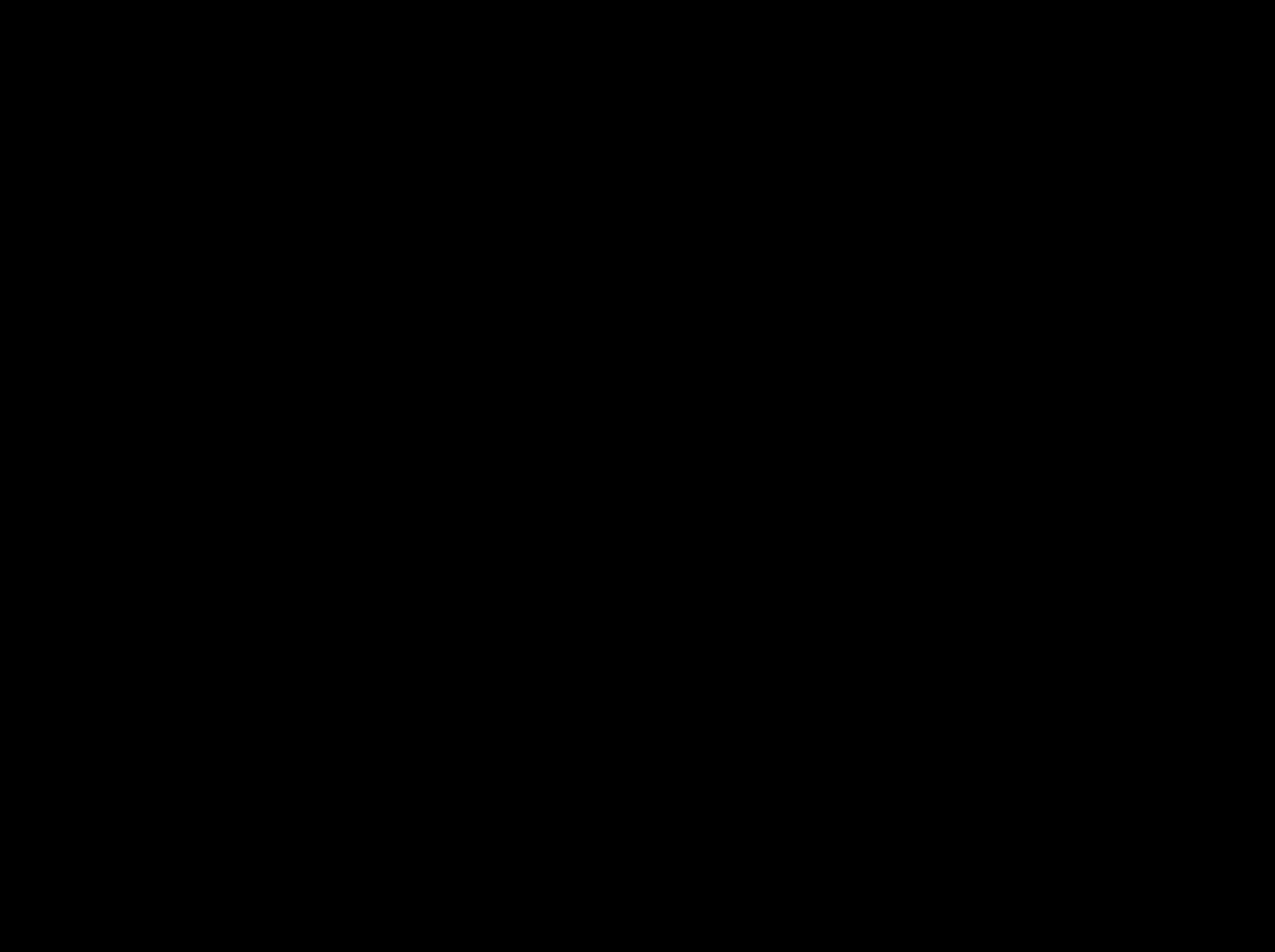 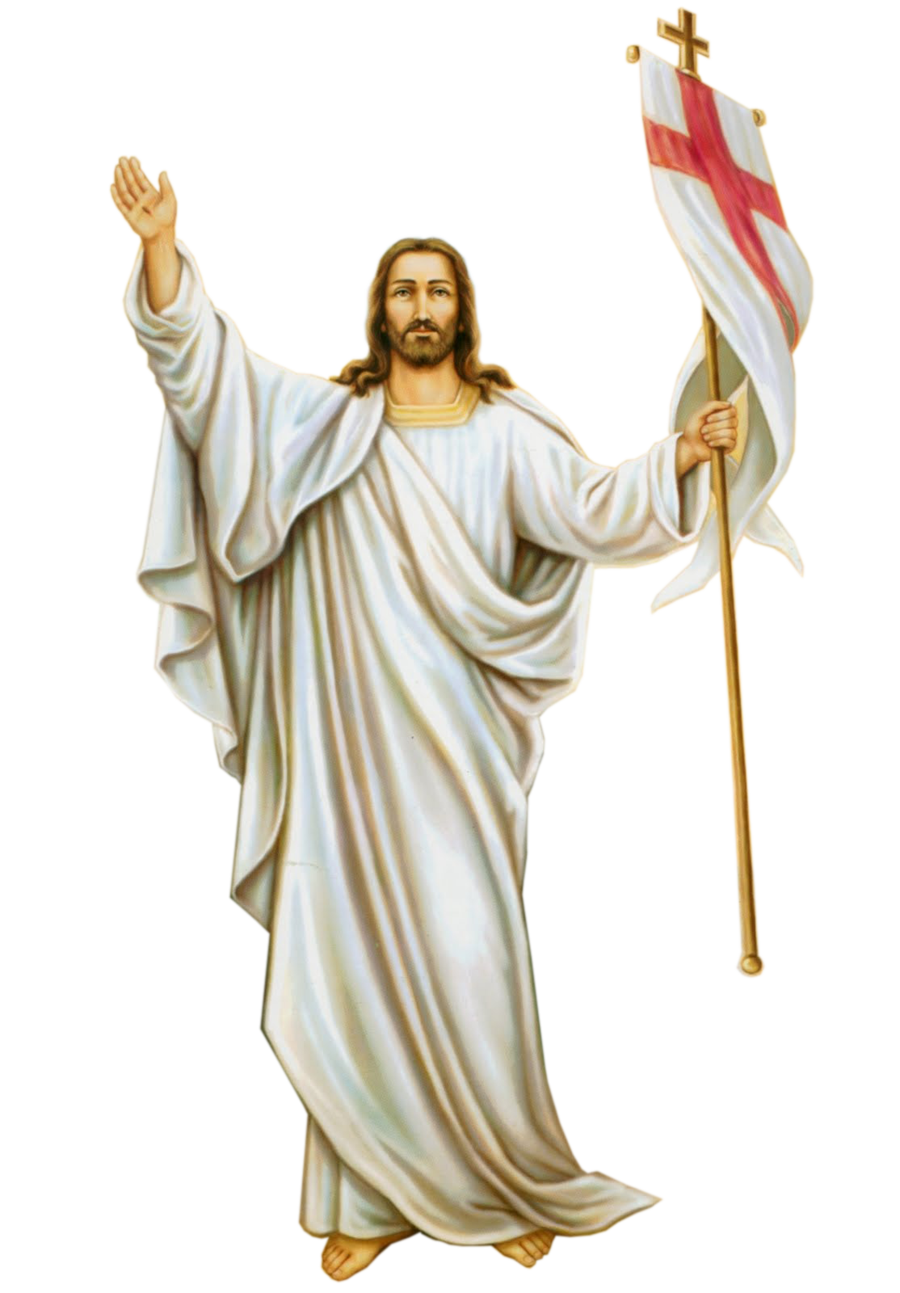 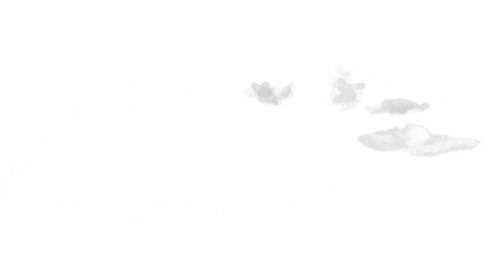 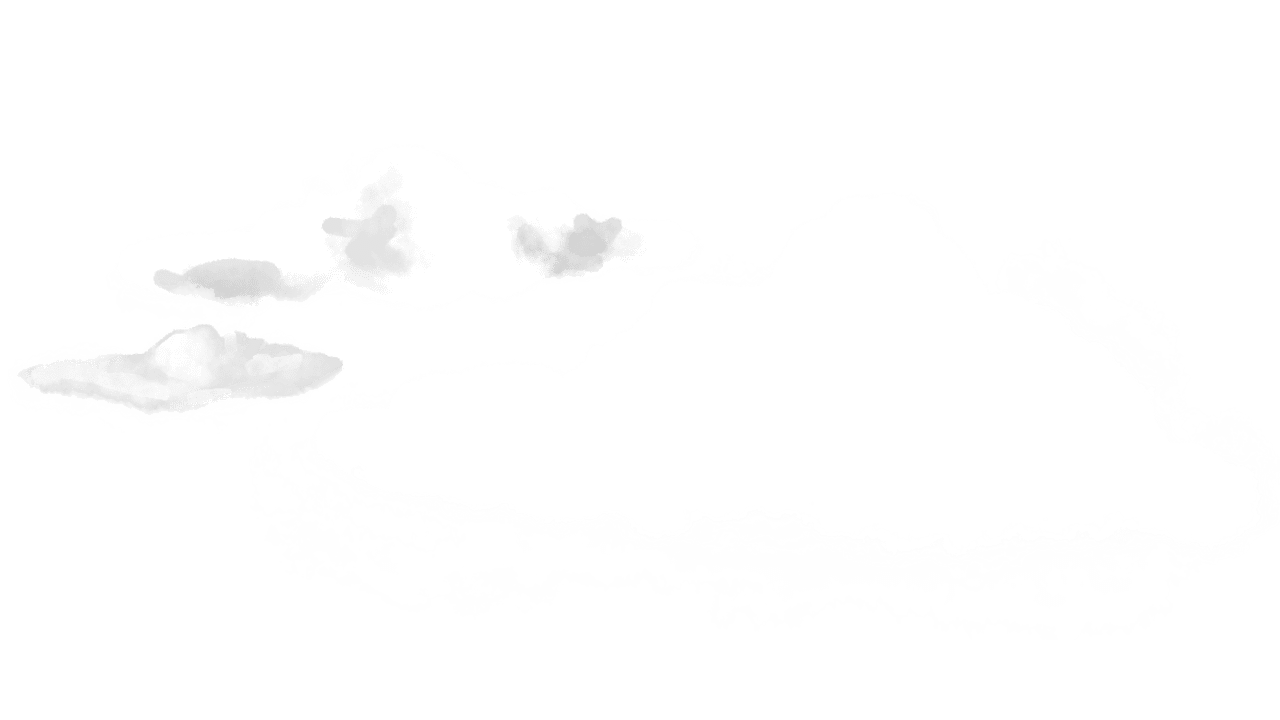 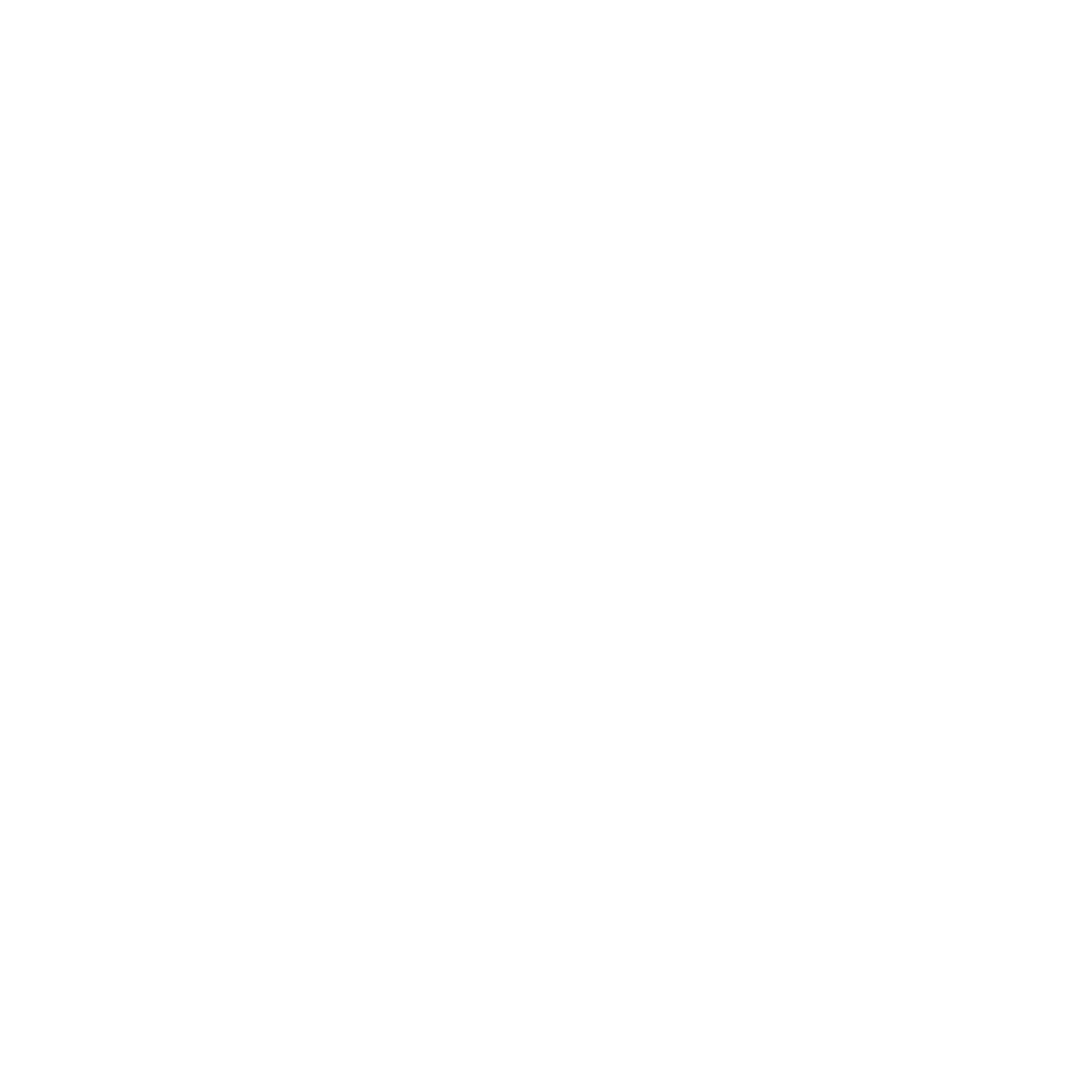 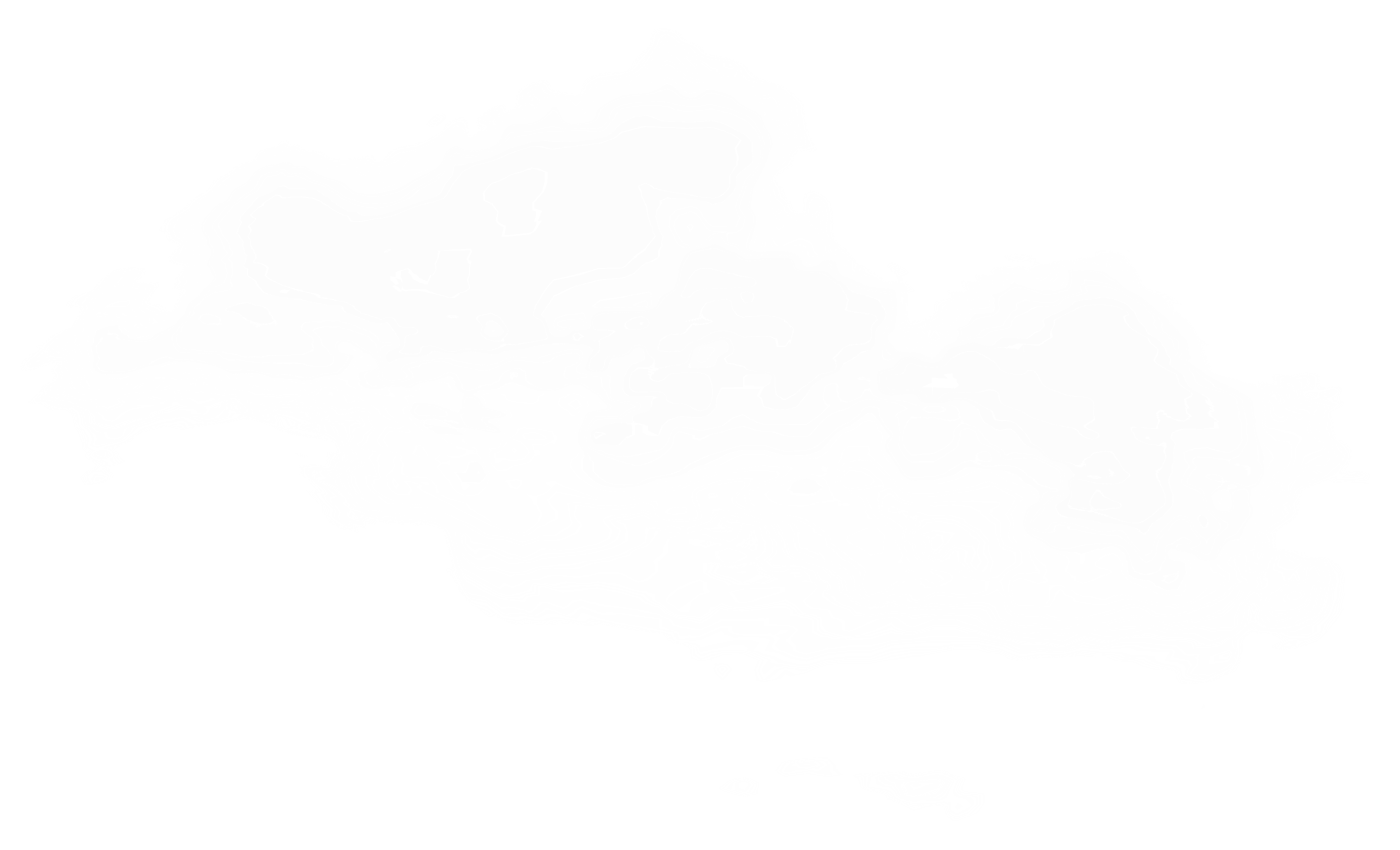 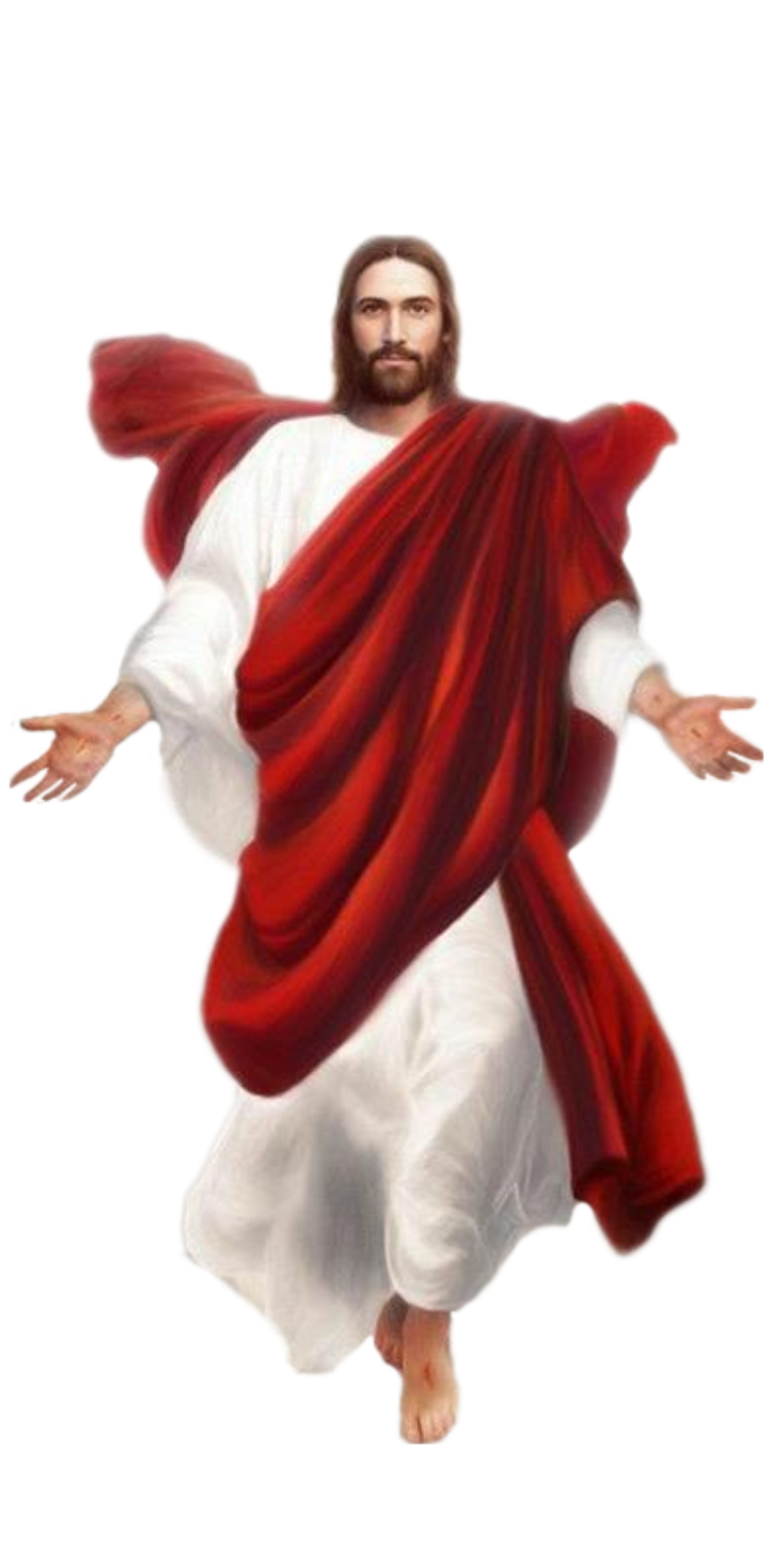 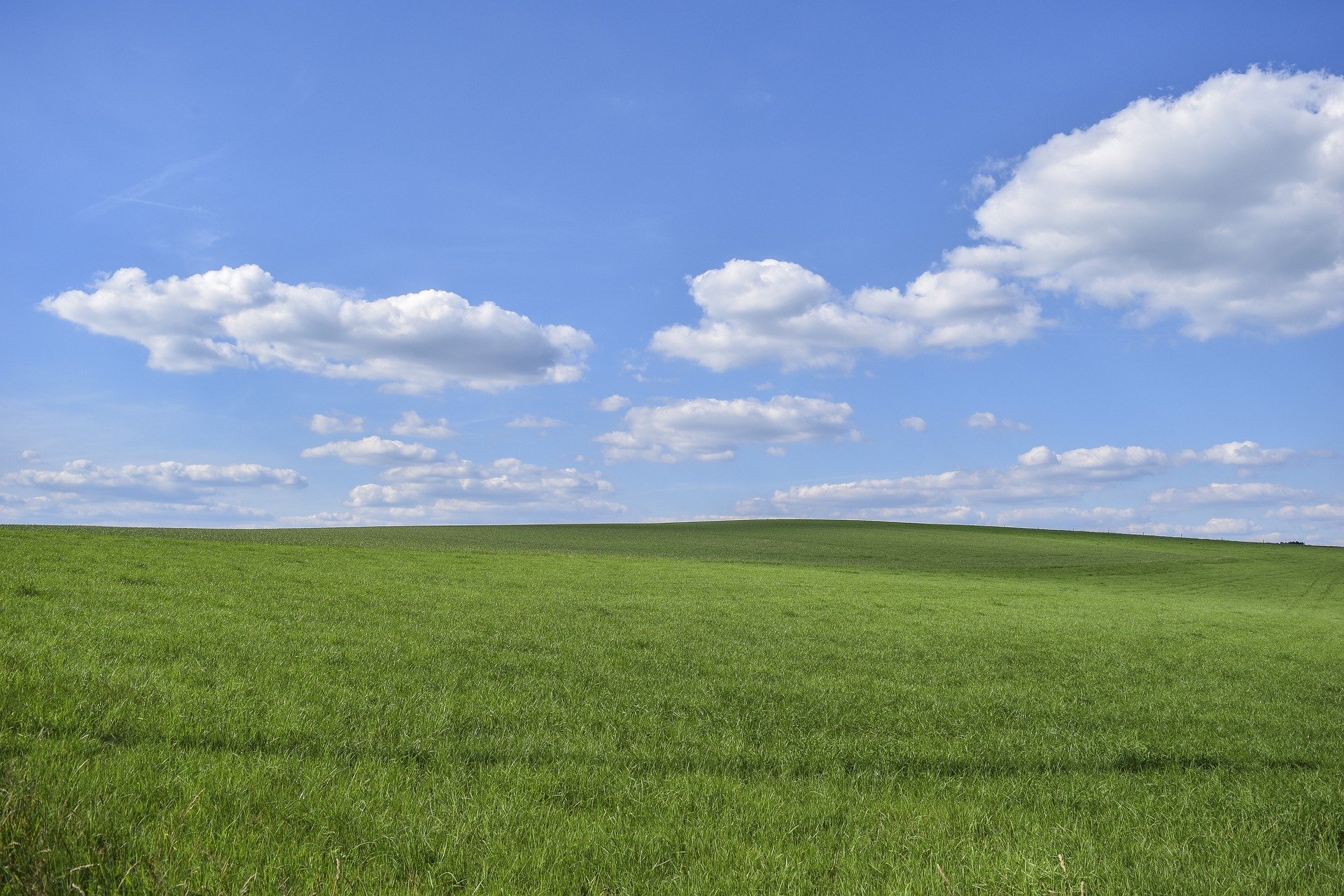 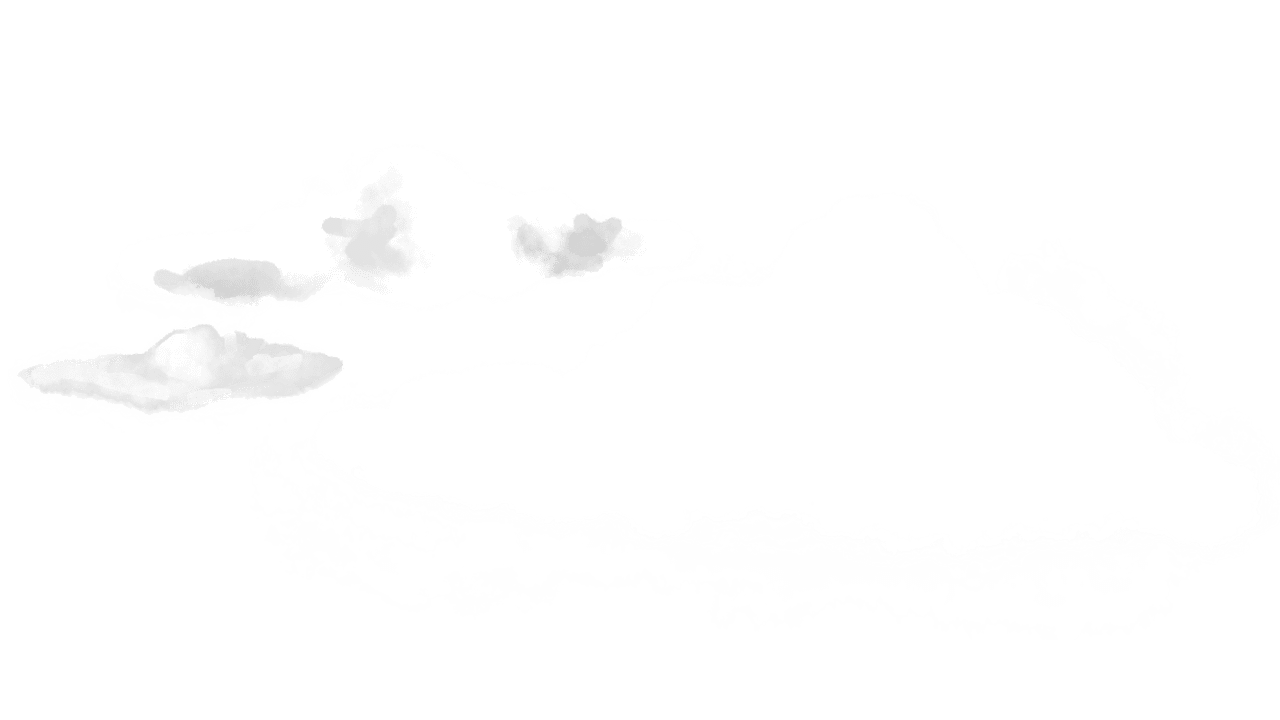 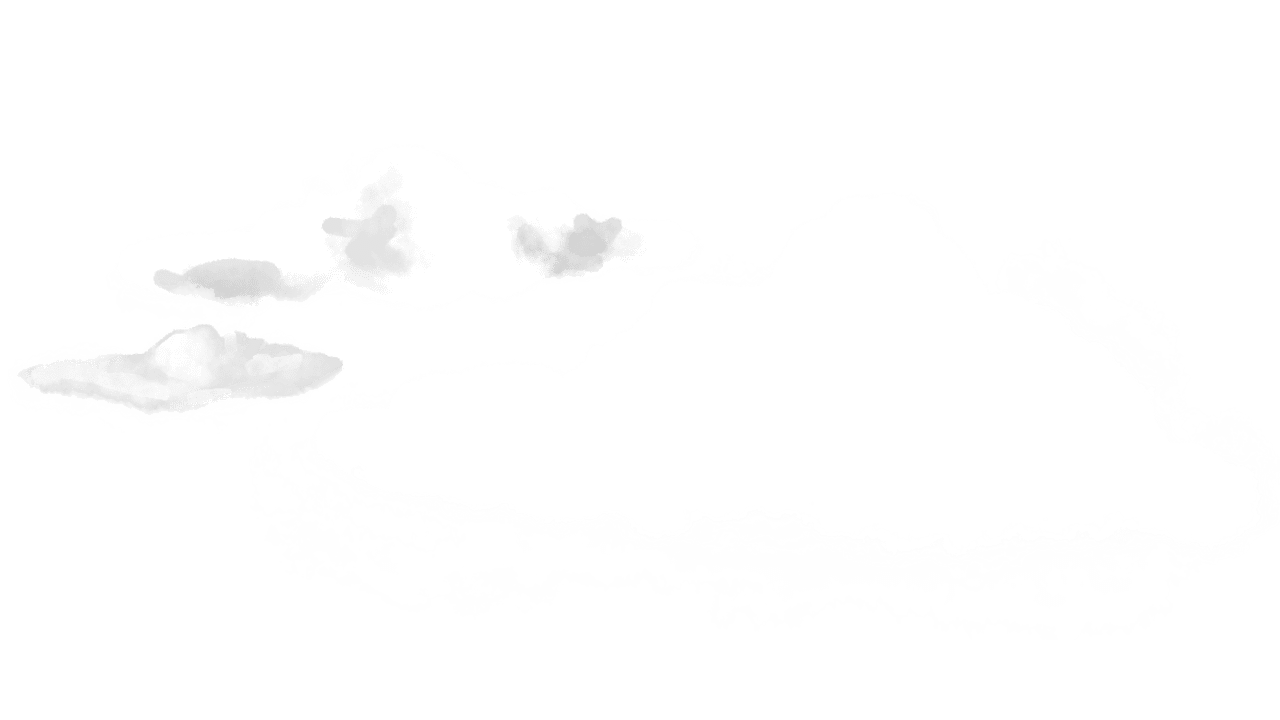 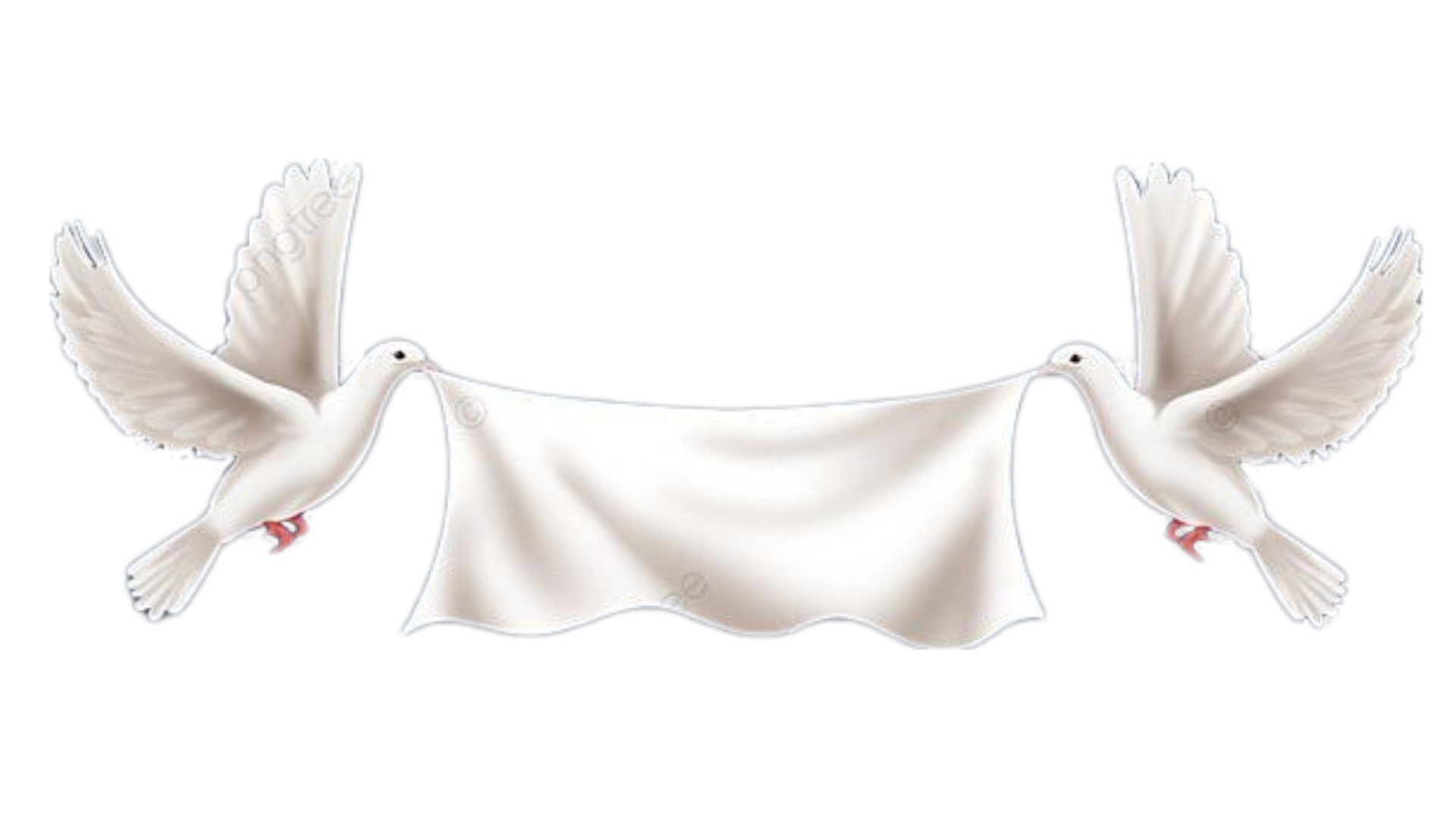 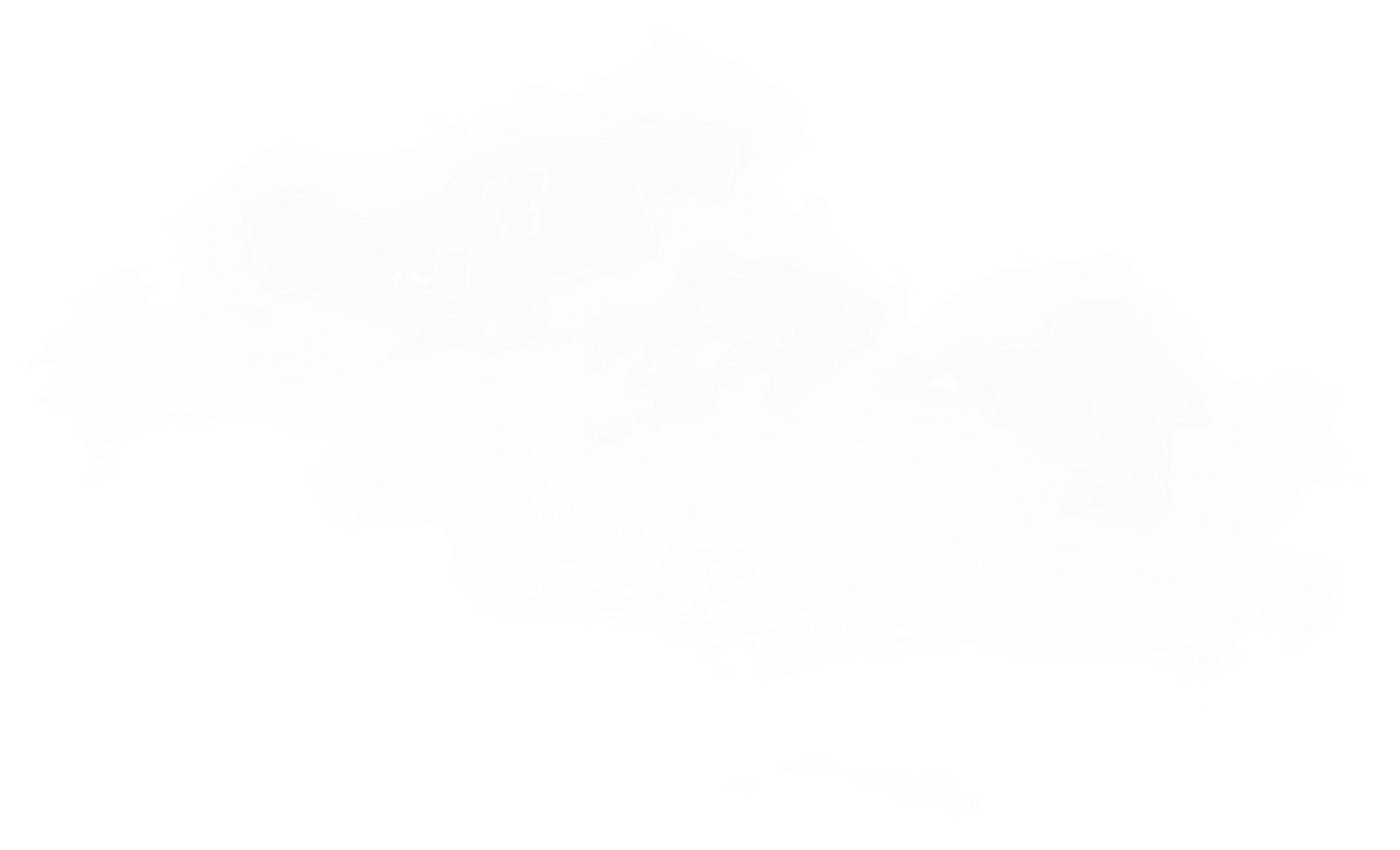 KINH TIN KÍNH
Chủ Tế
Tôi tin kính một Thiên Chúa là Cha toàn năng
- Đấng tạo thành trời đất, muôn vật hữu hình và vô hình.
Tôi tin kính một Chúa Giêsu Kitô, Con Một Thiên Chúa, Sinh bởi Đức Chúa Cha từ trước muôn đời.
Người là Thiên Chúa bởi Thiên Chúa, Ánh Sáng bởi Ánh Sáng, Thiên Chúa thật bởi Thiên Chúa thật,
được sinh ra mà không phải được tạo thành, đồng bản thể với Đức Chúa Cha: nhờ Người mà muôn vật được tạo thành.
Vì loài người chúng ta và để cứu độ chúng ta, Người đã từ trời xuống thế.
Bởi phép Đức Chúa Thánh Thần, Người đã nhập thể trong lòng Trinh Nữ Maria, và đã làm người.
Người chịu đóng đinh vào thập giá vì chúng ta, thời quan Phongxiô Philatô; Người chịu khổ hình và mai táng, ngày thứ ba Người sống lại như lời Thánh Kinh.
Người lên trời, ngự bên hữu Đức Chúa Cha, và Người sẽ lại đến trong vinh quang để phán xét kẻ sống và kẻ chết, Nước Người sẽ không bao giờ cùng.
Tôi tin kính Đức Chúa Thánh Thần là Thiên Chúa và là Đấng ban sự sống, Người bởi Đức Chúa Cha và Đức Chúa Con mà ra,
Người được phụng thờ và tôn vinh cùng với Đức Chúa Cha và Đức Chúa Con: Người đã dùng các tiên tri mà phán dạy.
Tôi tin Hội Thánh duy nhất thánh thiện công giáo và tông truyền.Tôi tuyên xưng có một Phép Rửa để tha tội. Tôi trông đợi kẻ chết sống lại và sự sống đời sau. Amen.
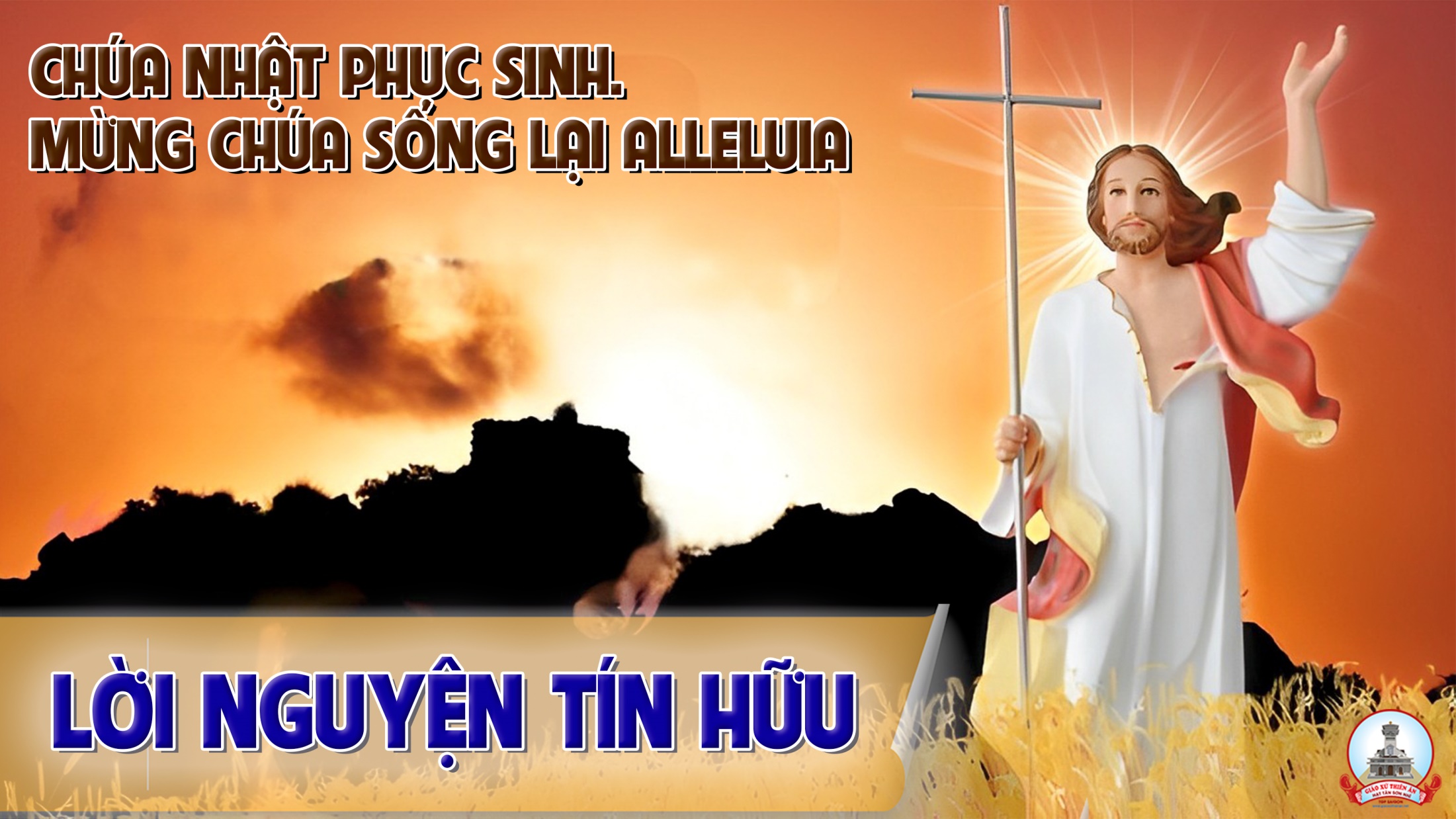 Ca Dâng Lễ

LỄ TẾ
( KHI CUỘC ĐỜI LÀ CỦA LỄ )
Nhạc Ánh Đăng + Lời Thiên Cung
Tk1. Trên đĩa thánh cuộc đời Chúa ơi, con xin dâng tấm bánh này cuộc sống. Trong chén thánh cuộc đời Chúa ơi, này những giọt đắng hy sinh trong đời.
ĐK. Nhưng hãy vui lên hãy ca lên hãy reo mừng, Al-le-lu-ia. Vì tận cuối đêm dài đã ló rạng bình minh của ngày sống lại.
** Nhưng hãy vui lên hãy ca lên hãy reo mừng, Al-le-lu-ia. Vì tận cuối đông dài đã xuất hiện mùa xuân không bao giờ phai.
Tk2. Trên đĩa thánh cuộc đời Chúa ơi, con xin dâng những tháng ngày trần thế. Trong chén đắng cuộc đời Chúa ơi, này những thao thức băn khoăn trong đời.
ĐK. Nhưng hãy vui lên hãy ca lên hãy reo mừng, Al-le-lu-ia. Vì tận cuối đêm dài đã ló rạng bình minh của ngày sống lại.
** Nhưng hãy vui lên hãy ca lên hãy reo mừng, Al-le-lu-ia. Vì tận cuối đông dài đã xuất hiện mùa xuân không bao giờ phai.
Tk3. Trên đĩa thánh cuộc đời Chúa ơi, con tim con sẽ ép thành lễ tế. Trong chén thánh cuộc đời Chúa ơi, này những giọt máu cô đơn trong đời
ĐK. Nhưng hãy vui lên hãy ca lên hãy reo mừng, Al-le-lu-ia. Vì tận cuối đêm dài đã ló rạng bình minh của ngày sống lại.
** Nhưng hãy vui lên hãy ca lên hãy reo mừng, Al-le-lu-ia. Vì tận cuối đông dài đã xuất hiện mùa xuân không bao giờ phai.
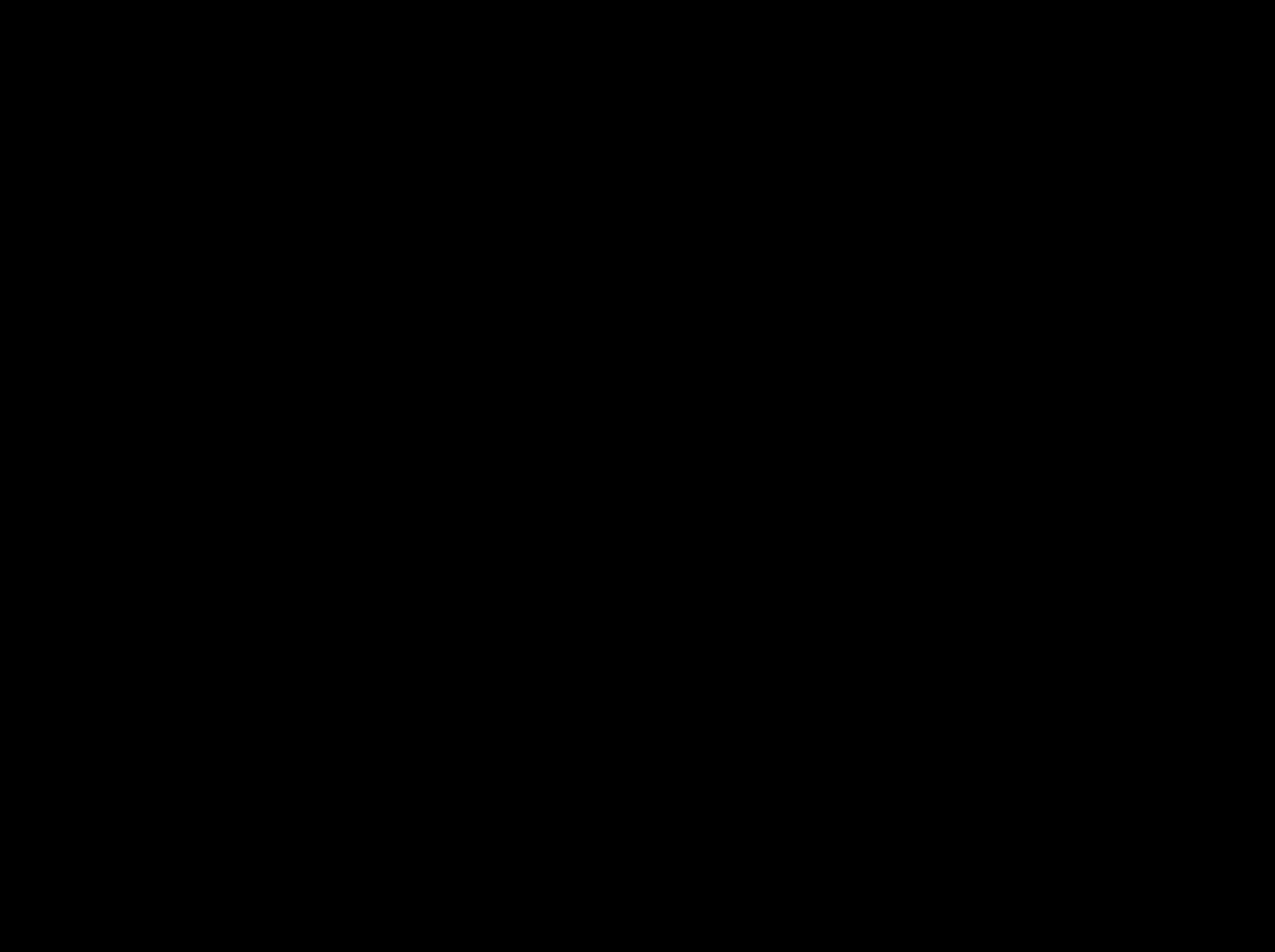 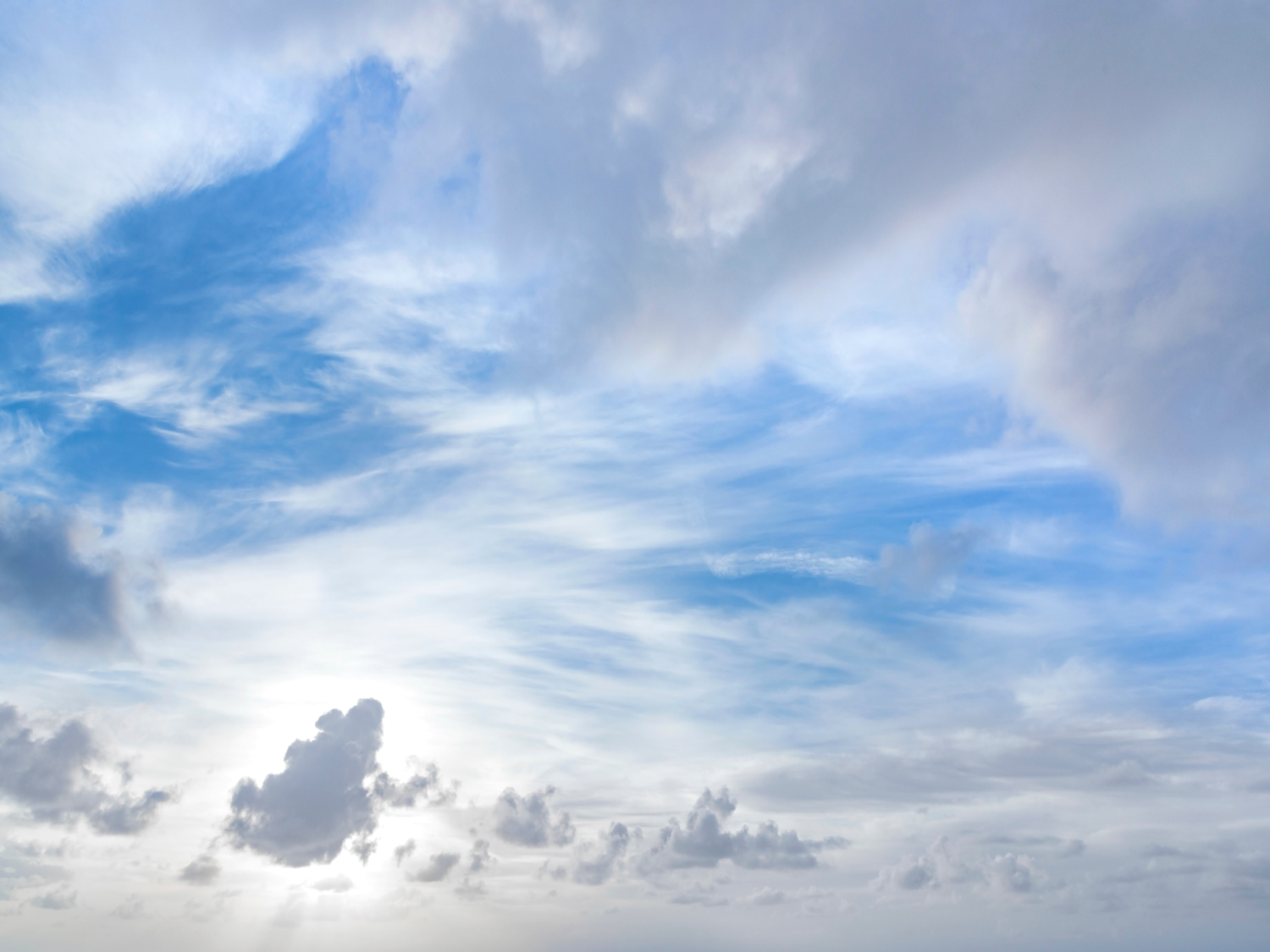 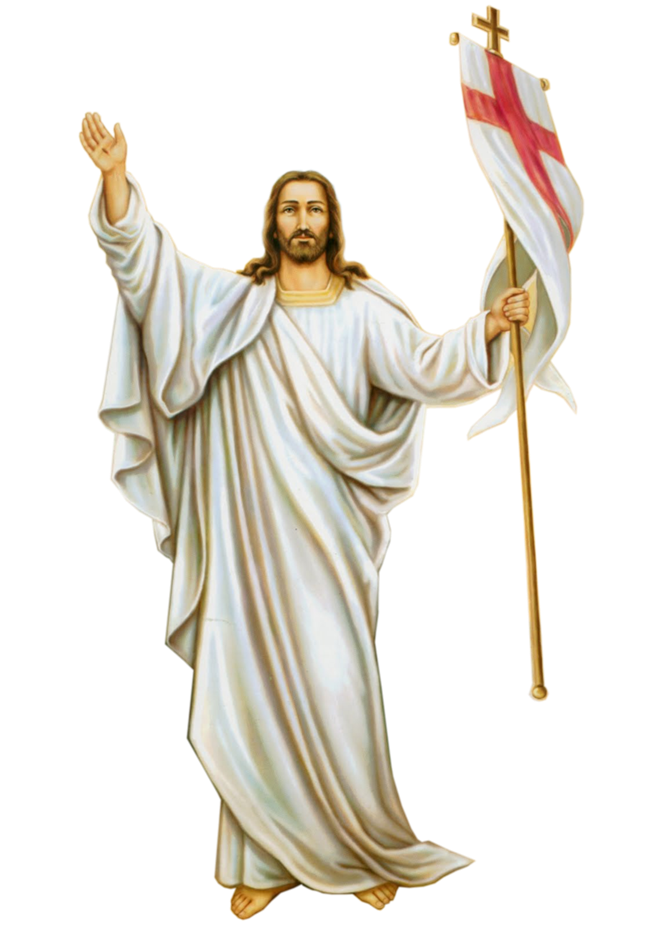 Ca Hiệp Lễ 2

HOAN CA PHỤC SINHSt: Lm Nguyễn Duy
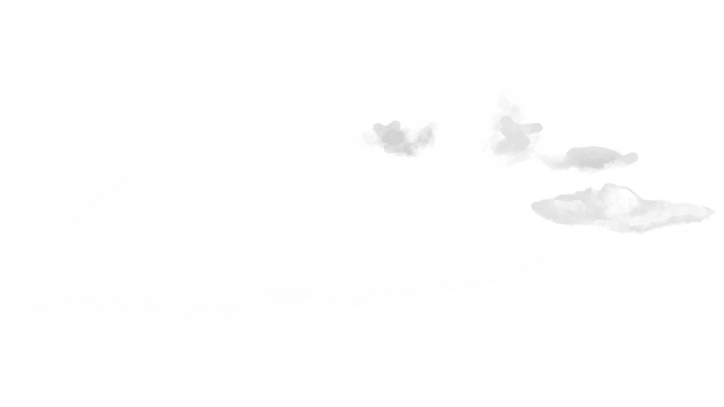 ĐK: Chúa đã sống lại thật rồi. Chúa đã sống lại thật rồi người ơi vui lên tiếng ca. Chúa đã sống lại thật rồi. Chúa chiến thắng tử thần rồi đem nguồn hạnh phúc khắp nơi
Tk1. Vì đêm qua đã tàn rồi, giờ vinh quang Chúa rạng ngời, ngày tươi lên ánh vui. Hồng ân Thiên Chúa tuyệt vời, Ngài ban cho khắp trần đời, mừng hát lên người ơi.
ĐK: Chúa đã sống lại thật rồi. Chúa đã sống lại thật rồi người ơi vui lên tiếng ca. Chúa đã sống lại thật rồi. Chúa chiến thắng tử thần rồi đem nguồn hạnh phúc khắp nơi
Tk2. Nguồn ân thiêng Chúa dạt dào, tình yêu ôi quá nhiệm mầu, Ngài chịu bao đớn đau. Để cho nhân thế khổ sầu hưởng niềm vui sống ngọt ngào, hạnh phúc mãi ngàn sau.
ĐK: Chúa đã sống lại thật rồi. Chúa đã sống lại thật rồi người ơi vui lên tiếng ca. Chúa đã sống lại thật rồi. Chúa chiến thắng tử thần rồi đem nguồn hạnh phúc khắp nơi
Tk3. Họp nhau đây những đoàn người, từ muôn phương đến mừng Ngài, mừng Chiên con hiển vinh. Lời hoan ca rất đậm tình, đoàn con dâng tấm lòng thành, hòa khúc ca trường sinh.
ĐK: Chúa đã sống lại thật rồi. Chúa đã sống lại thật rồi người ơi vui lên tiếng ca. Chúa đã sống lại thật rồi. Chúa chiến thắng tử thần rồi đem nguồn hạnh phúc khắp nơi
Tk4. Hằng theo chân Chúa mọi ngày, đường thương đau dẫu còn dài nguyện thề đâu dám phai. Vì hy sinh vác thập hình, để mai sau sống trọn tình, cùng Chúa trong hiển vinh
ĐK: Chúa đã sống lại thật rồi. Chúa đã sống lại thật rồi người ơi vui lên tiếng ca. Chúa đã sống lại thật rồi. Chúa chiến thắng tử thần rồi đem nguồn hạnh phúc khắp nơi
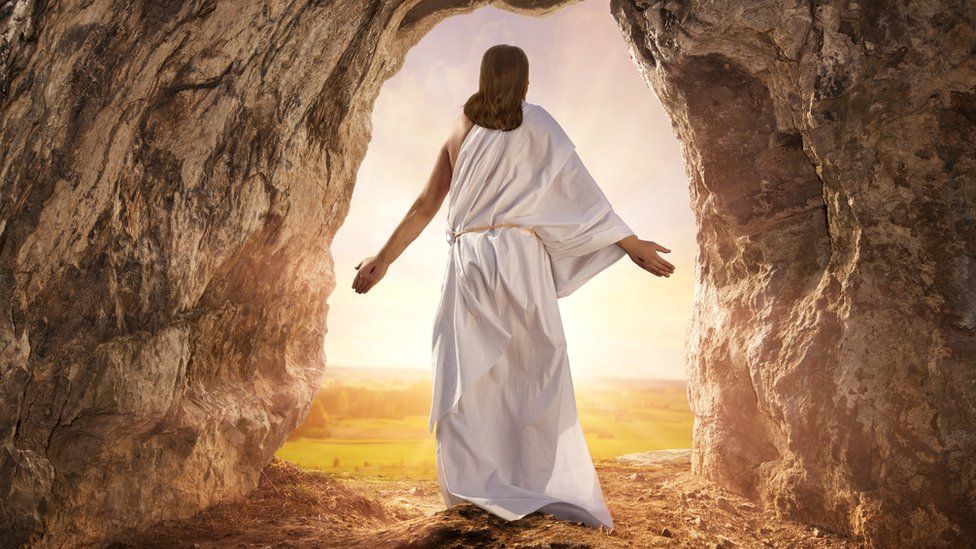 Ca kết lễ

CHÚA NAY THỰC ĐÃ PHỤC SINH
Lm. Kim Long
Đk: Chúa nay thực đã phục sinh. Al-lê-lu-ia Al-lê-lu-ia.
Tk1: Ngài từ trong kẻ chết sống lại. Al-lê-lu-ia, Al-lê-lu-ia. Và niềm vui tràn lan nơi nơi.
Đk: Chúa nay thực đã phục sinh. Al-lê-lu-ia Al-lê-lu-ia.
Tk2: Ngài toàn thắng tội lỗi thế trần. Al-lê-lu-ia, Al-lê-lu-ia. Và ngàn dân hưởng ơn cứu rỗi.
Đk: Chúa nay thực đã phục sinh. Al-lê-lu-ia Al-lê-lu-ia.